Housing affordability 2022:a short summary
The diamonds report: looking at the whole study area
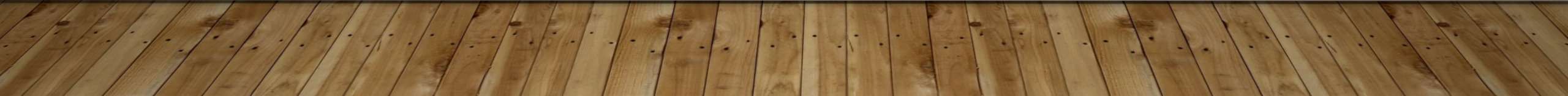 1
Cambridgeshire, Peterborough & West Suffolk
contents
Context 
Income 
Housing costs
The diamond-o-gram
Housing market diagrams
Dwelling stock, turnover, new build
Applying CACI income bands to Local Plan figures
Links to other parts of the 2022 diamond update
2
Cambridgeshire, Peterborough & West Suffolk
Context
Tenure of dwellings
Household and family type
HOUSEHOLD Tenure and beds
LIKELY MOVERS
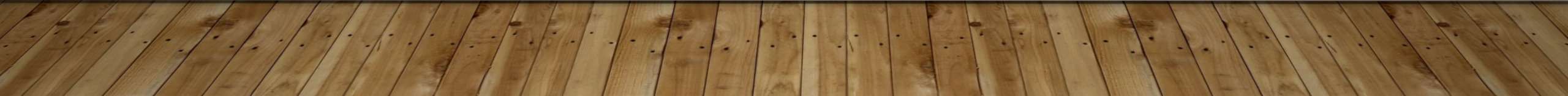 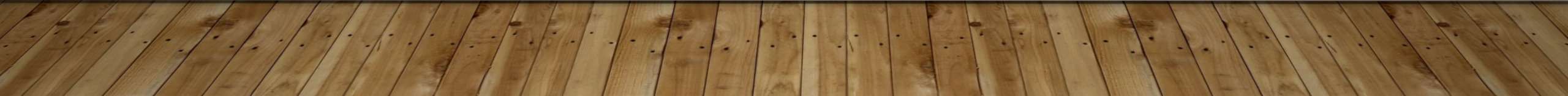 3
Cambridgeshire, Peterborough & West Suffolk
Ownership (outright and with a mortgage or loan):
Dominates in Huntingdonshire and South Cambs at 71%
Fenland and East Cambridgeshire follow at 70% and 69% respectively. 
West Suffolk has 64%, Peterborough 60% 
Cambridge is lowest at 50%
Private rented: Cambridge sees the highest proportion at  26%, followed by Peterborough and West Suffolk at 21%. Other districts see 14% to 18%.
Council and housing association rented:  Overall, Cambridge sees the highest proportion at 22% compared with 13% to 19% elsewhere
4
Cambridgeshire, Peterborough & West Suffolk
Greater Cambridge has the most students and the most “other” households
HDC has the most couples with non-dependent children
Peterborough has the most lone parents and one person households with no children
East Cambs has the most couples, or without with dependent children
Broad tenure & beds combined (census 2011)
This 2-layer pie highlights the broad tenure and size breakdown across the study area.
Owned housing is about 65% of the supply, with private rented 19% and social rented 16%.
Within the broad tenure groups, we can see that 3 bed owned homes are most common, followed by 4 beds and 2 beds.
For private renting,  2 beds are most frequent, then 3 beds and a lower proportion of 1, 4 and 5+ beds
For social renting, there is a fairly equal split between 1 2 an 3 beds, and few 4+ beds.
Likely movers
Census 2011 asked if a household had moved in the year leading up to Census night. Please see slide 5 for definitions, but in summary a ‘wholly moving household’ is one where all members of the household have moved from the same address.  A ‘partly moving household’ is where one or more members of the household have moved in the last year but not all members have moved from the same address. 
The pie chart shows the total movers for the whole study area
82% non-movers
18% movers
8
Cambridgeshire, Peterborough & West Suffolk
Cambridge is the only area to see a higher  proportion of movers in all tenures, than the rest of the study area
Fenland and Peterborough both see a lower % of movers across all tenures than across the study area
East Cambs sees slightly more moves by owners with a mortgage, and fewer moves by both social and private renters
Comparing movers & non-movers
…in the year prior to 2011 Census
…Comparing each area to the study area total
Huntingdonshire shows only small differences to the study area totals with slightly fewer owners and private renters moving
South Cambs sees more owners with a mortgage and private renters moving and slightly fewer social renters moving.
West Suffolk reflects the study area totals except for a lower % of moves by private renters.
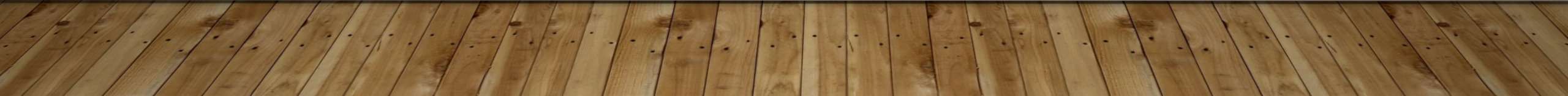 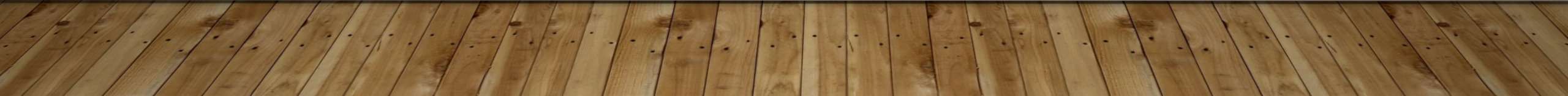 9
Cambridgeshire, Peterborough & West Suffolk
Comparing movers & non-movers by tenure
Comparing the proportion of movers and non-movers by tenure group in the year prior to 2011 Census
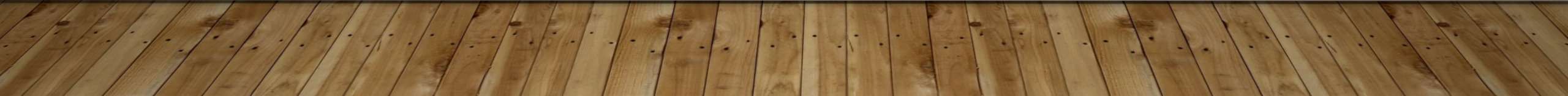 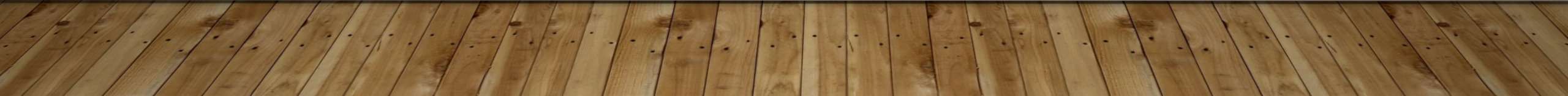 10
Cambridgeshire, Peterborough & West Suffolk
Income
Income distribution
change in income
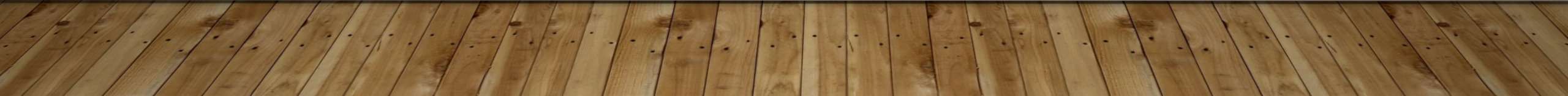 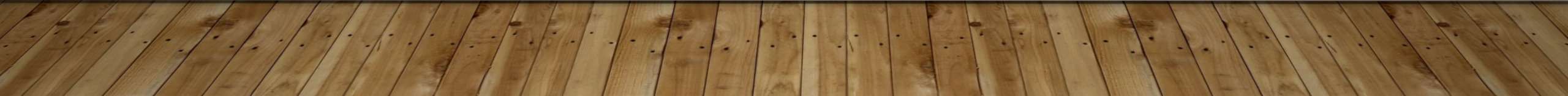 11
Cambridgeshire, Peterborough & West Suffolk
INCOME DISTRIBUTION
Count of households in £5,000 income bands(income includes benefits)
This graphs shows the total number of households in each band, across the study area
12
Cambridgeshire, Peterborough & West Suffolk
Three ‘groups’ for Income distribution
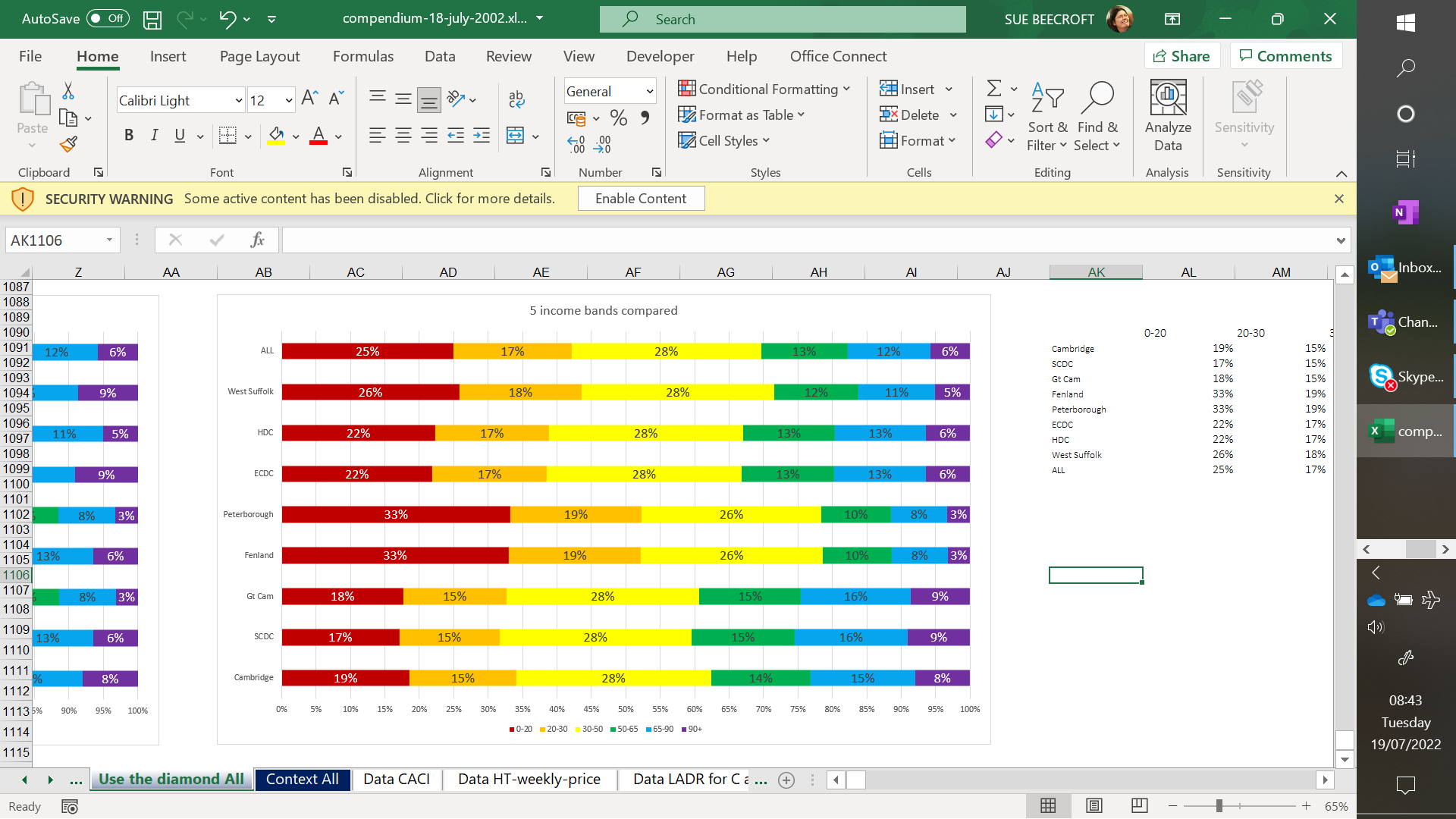 ECDC, HDC and WS: mid range on lower and mid range on higher incomes
Fenland & Peterborough: More households on lower and less on higher incomes
Greater Cambridge:
Less households on lower and more on higher incomes
14
Cambridgeshire, Peterborough & West Suffolk
CHANGE IN INCOME
The number of households on incomes of less than £45K has fallen since 2016-17.  
The number on incomes above £45K has held fairly steady; some bands slightly more, some slightly less. 
The number on more than £100K has decreased a good deal (as it has in other areas)
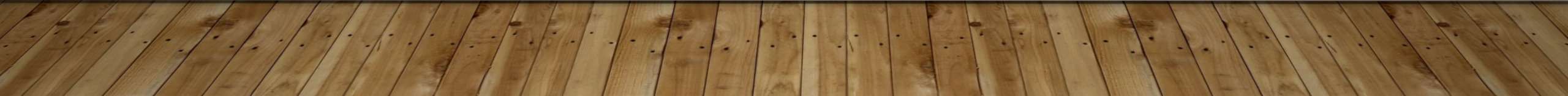 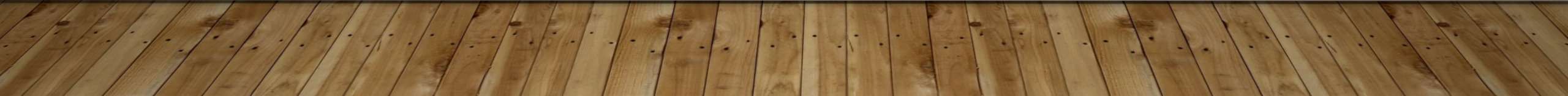 15
Cambridgeshire, Peterborough & West Suffolk
Housing costs
CHANGE IN INCOMES
CACI data2016-17 & 2020-21
Total for study area
Identify annual housing costs and the range of costs across the study area
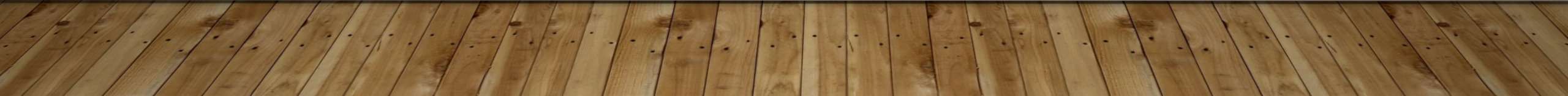 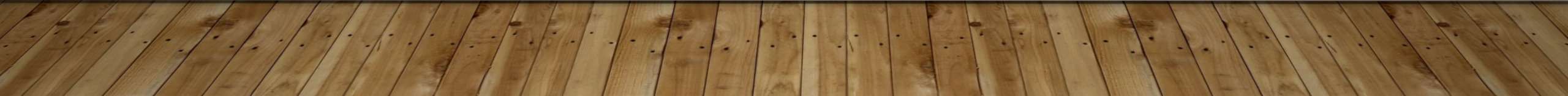 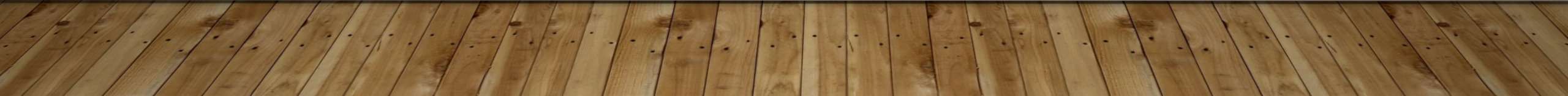 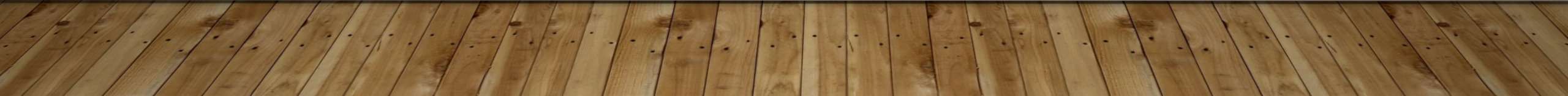 16
16
Cambridgeshire, Peterborough & West Suffolk
Cambridgeshire, Peterborough & West Suffolk
The solid red line represents the highest housing cost for a 1 bed across the study area (shorthand = max)
The dashed red line represents the lowest housing cost for a 1 bed across the study area (shorthand = min)
Each district has a “dot” representing the local average cost for a 1 bed of each tenure.
Range of max and min housing costs: intro
This slide sets out the housing costs for all districts, to assist understanding of the individual district graphs.
The example provided shows only 1 bed housing costs.
The next slide sets out just one district’s dots, for 1 2 and 3 beds
So the graph sets out the average cost of a district’s housing, but also how the local housing cost compares to the highest and lowest costs across the study area
All the costs for 1 2 and 3 beds are set out in the “whole area” slides, but it’s true to say that Cambridge and South Cambs are often on or near the max line, and Fenland and Peterborough are on or near the min line. The other 3 districts tend to fall into the “middle area” between max and min.
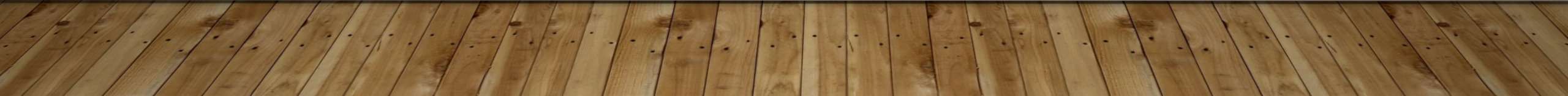 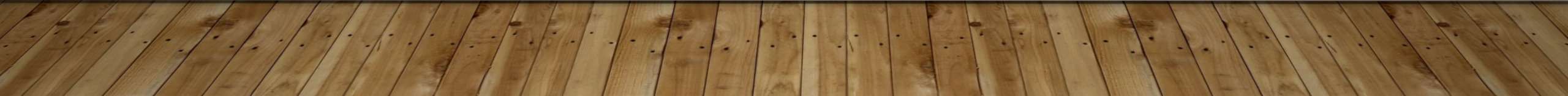 17
Cambridgeshire, Peterborough & West Suffolk
housing costs max & min across STUDY AREA: 1 beds
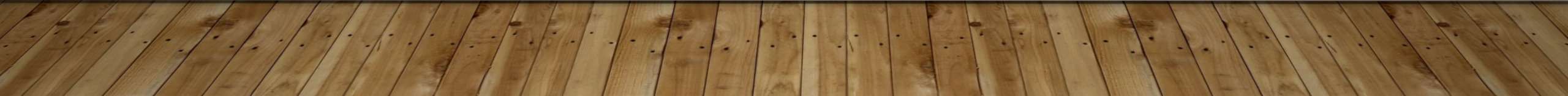 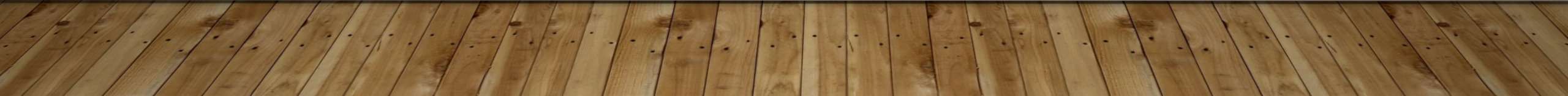 18
Cambridgeshire, Peterborough & West Suffolk
housing costs max & min across STUDY AREA: 2 beds
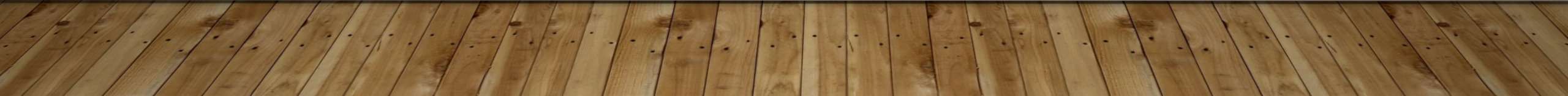 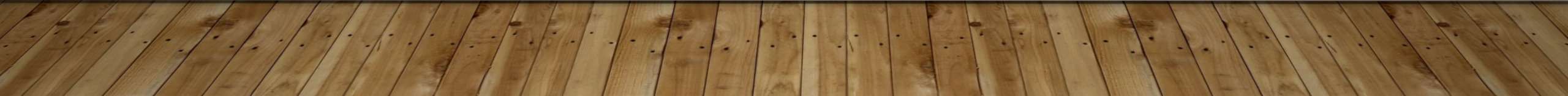 19
Cambridgeshire, Peterborough & West Suffolk
housing costs max & min across STUDY AREA: 3 beds
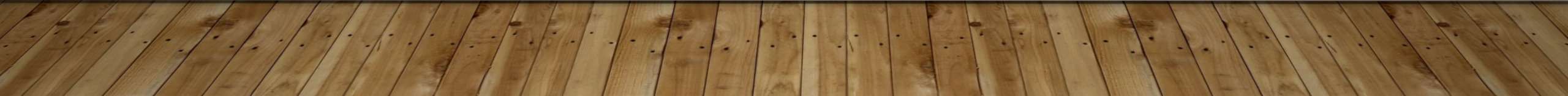 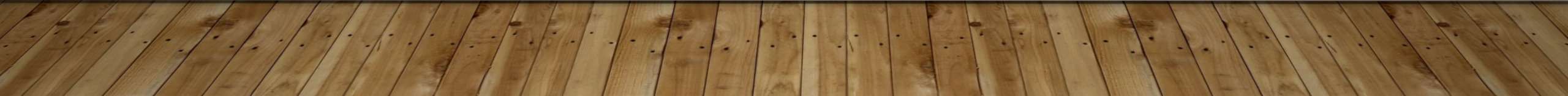 20
Cambridgeshire, Peterborough & West Suffolk
Comparison of lowest income needed for one beds
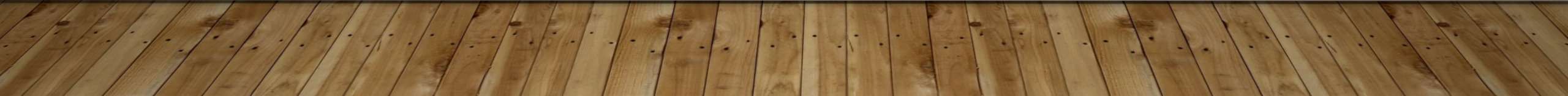 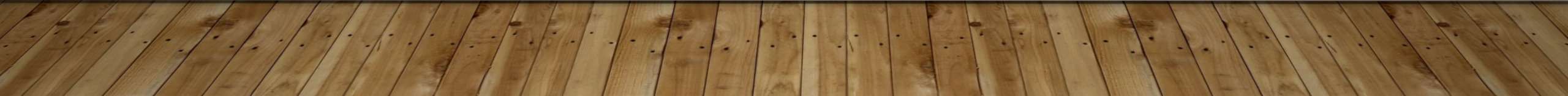 21
Cambridgeshire, Peterborough & West Suffolk
Fenland and Peterborough housing costs are the lowest in the study area.
District housing costs compared
East Cambs, Huntingdonshire and West Suffolk housing costs sit towards the middle of the study area values.
3 BED
1 BED
2 BED
The diamond-o-gram
Cambridge and South Cambs see the highest housing costs across the study area
Creating the diamond-o-gram 	
Six income groups help "read" the diamond
Comparing diamonds
Minimum income needed if housing takes up 35%
Income needed for broad tenures
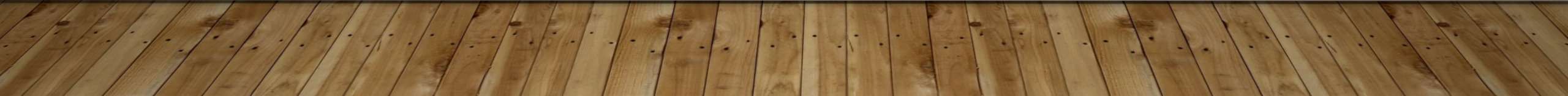 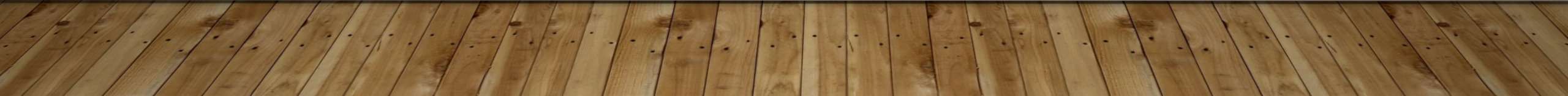 22
22
Cambridgeshire, Peterborough & West Suffolk
Cambridgeshire, Peterborough & West Suffolk
1
2
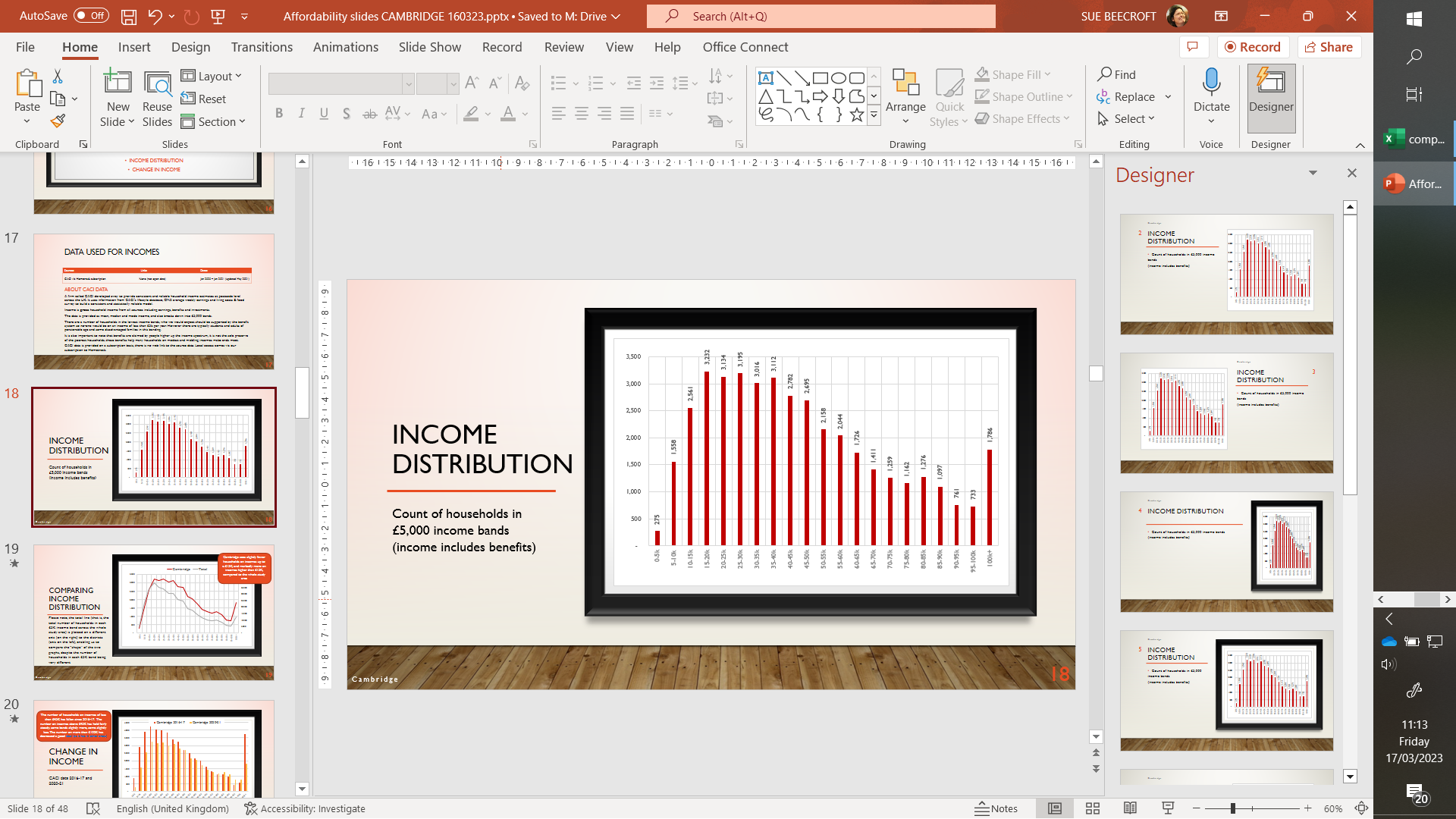 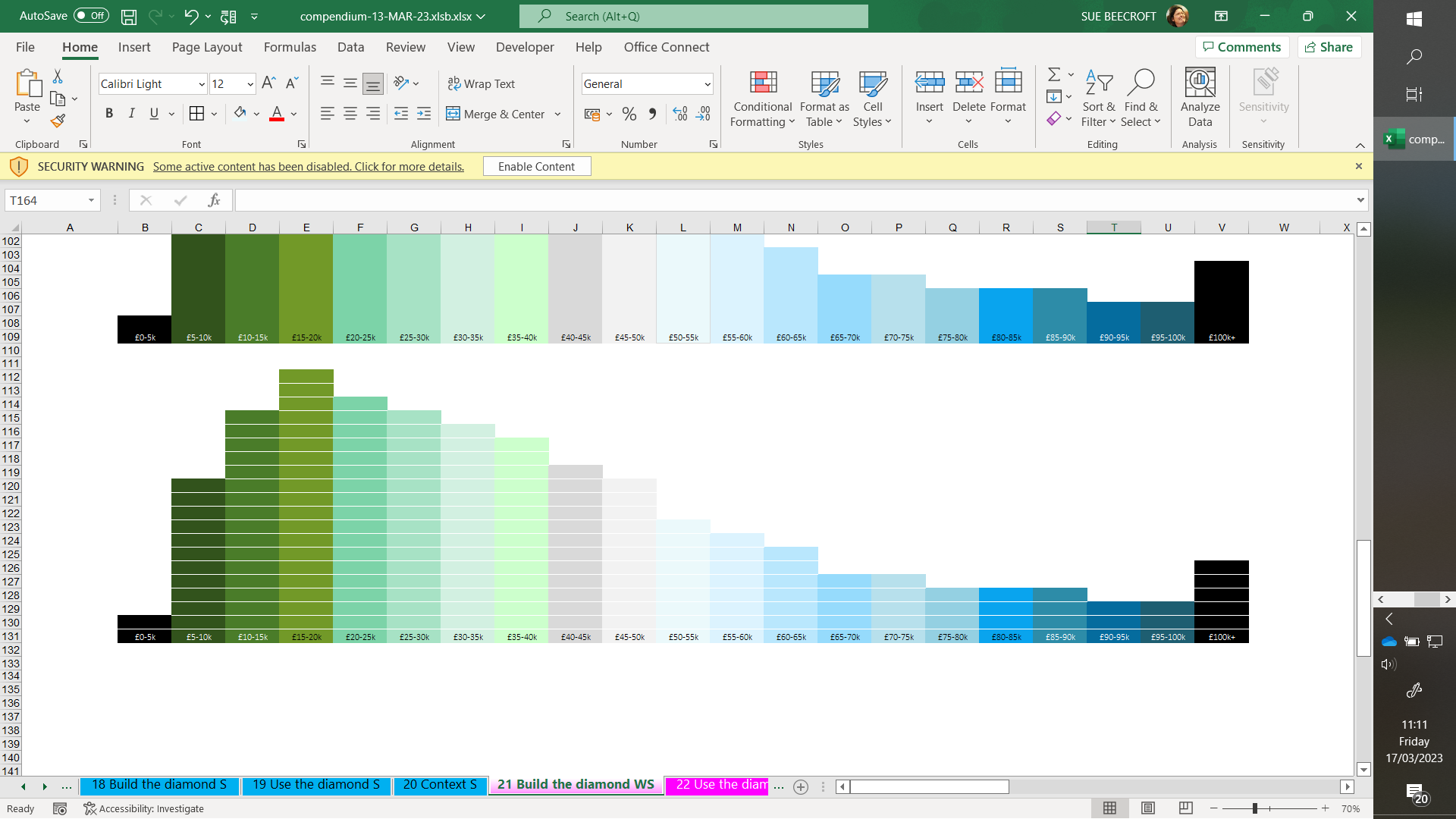 Creating THE ‘diamond-o-gram’
3
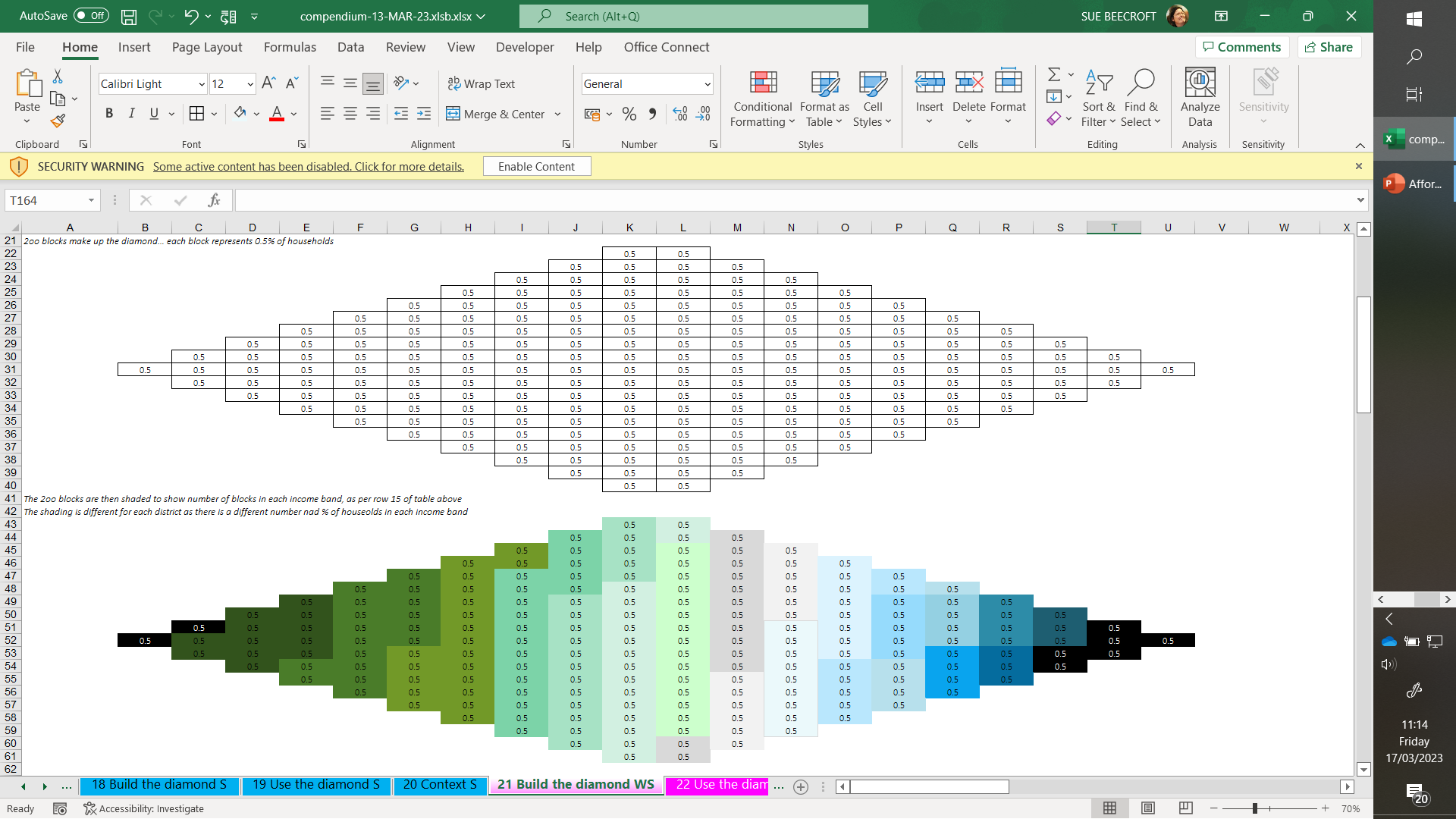 Start with the CACI income distribution graph (number of households in each £5K income band)
Convert numbers to “percentage of all households” in that district and present on a column chart, with each “square” representing 0.5%.
Take a blank diamond template.
Apply the shading in 2 to the template to create the diamond-o-gram.
4
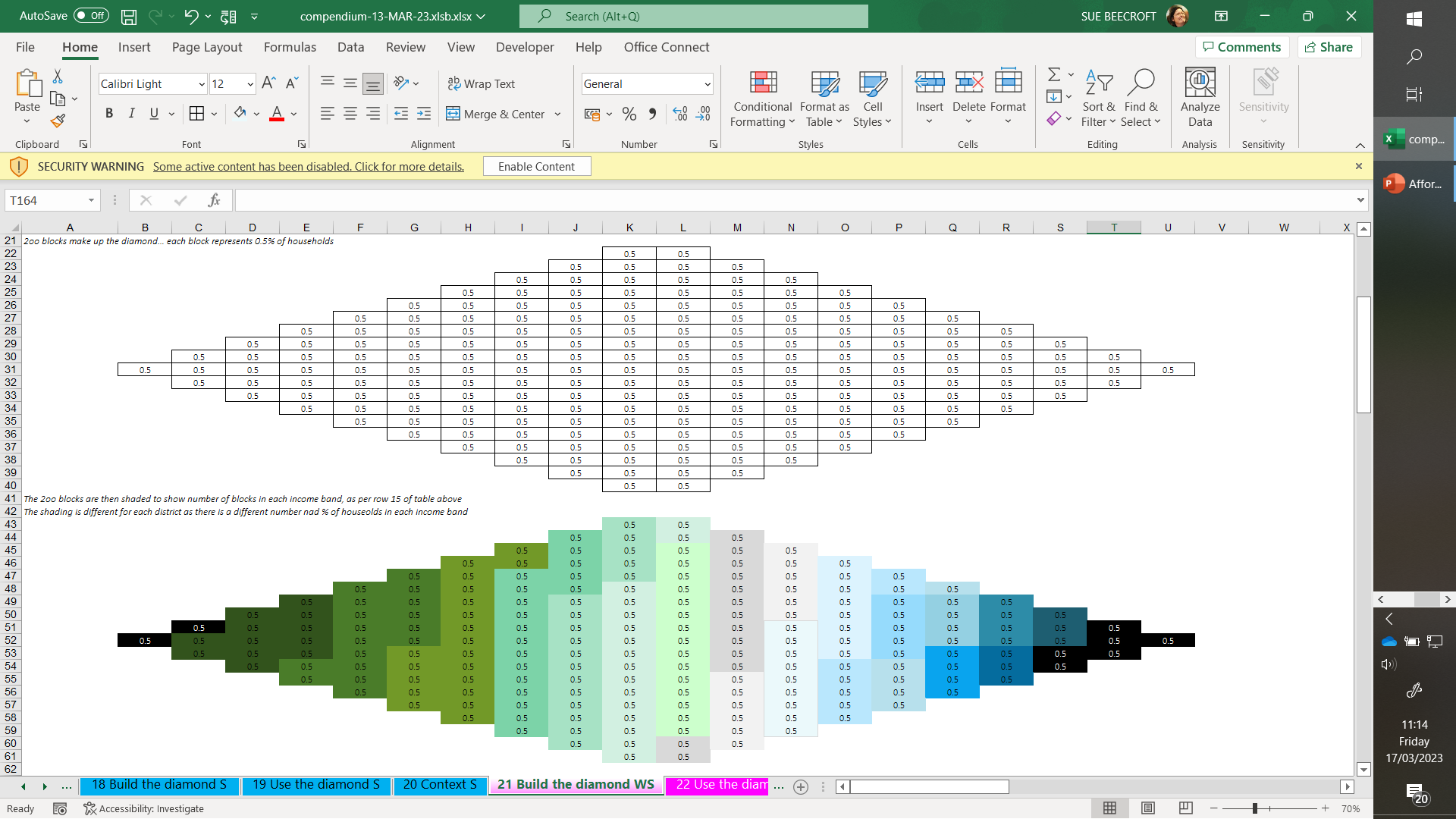 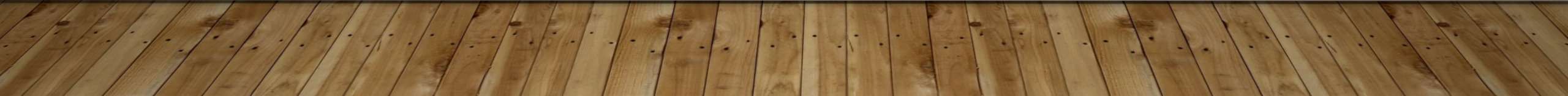 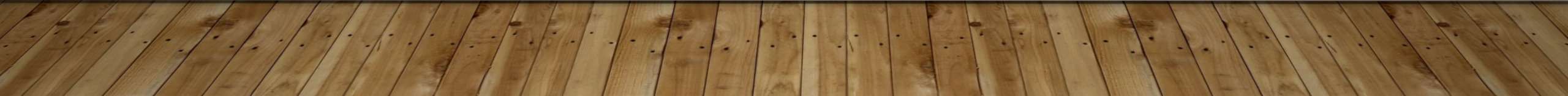 23
Cambridgeshire, Peterborough & West Suffolk
the diamond-o-gramuse the caci income data to show how many households fall into each £5,000 income band
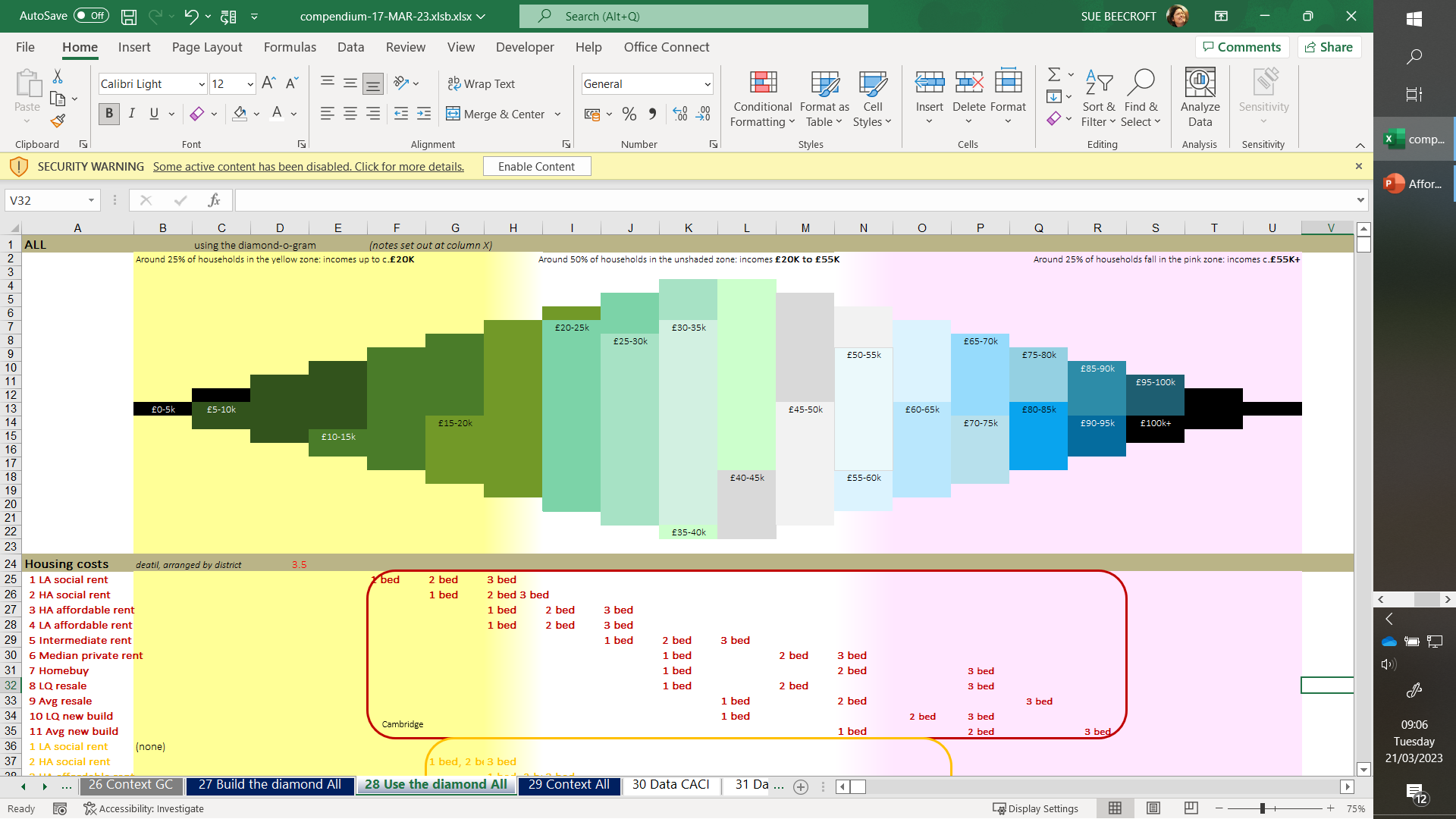 24
Cambridgeshire, Peterborough & West Suffolk
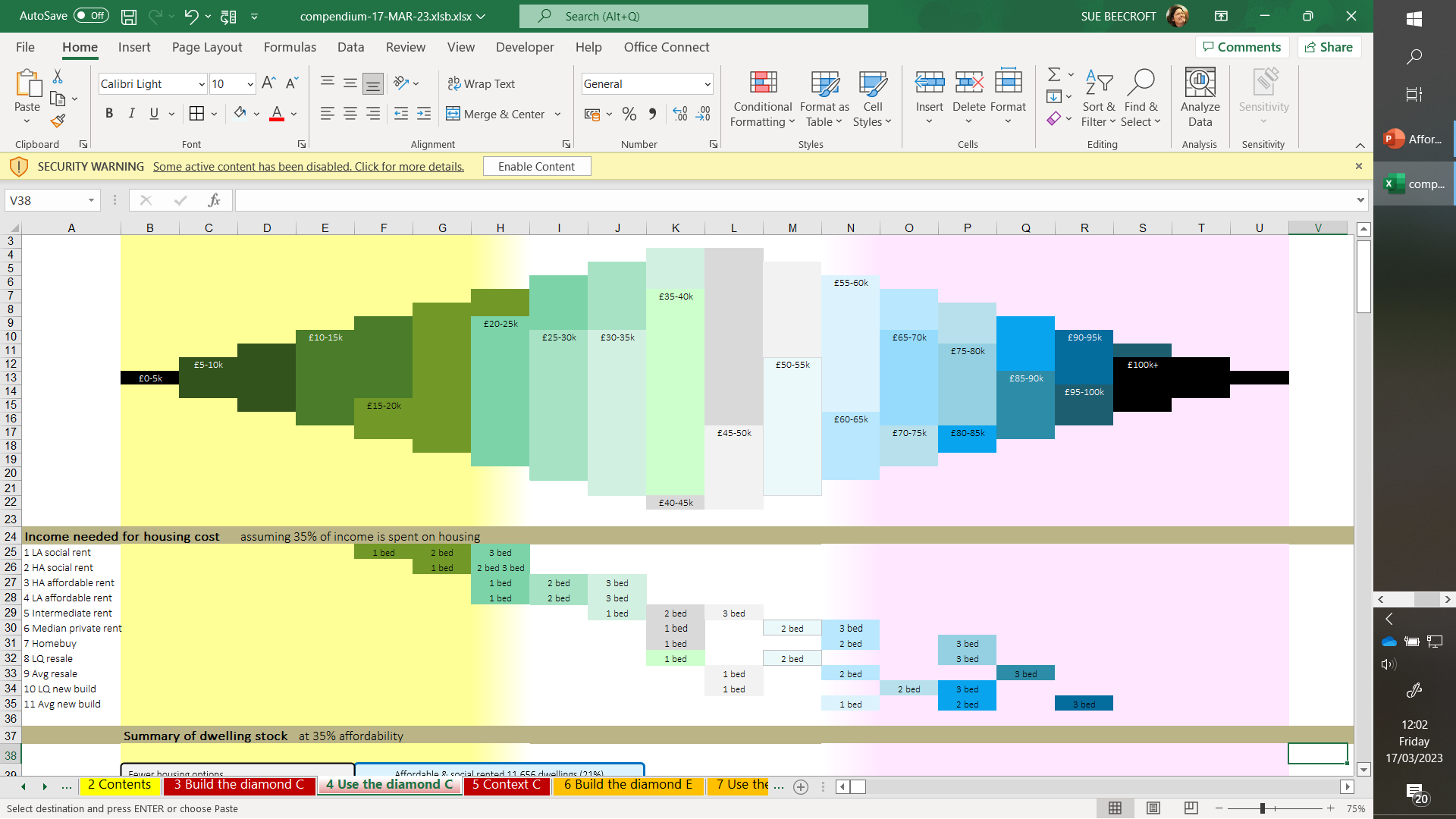 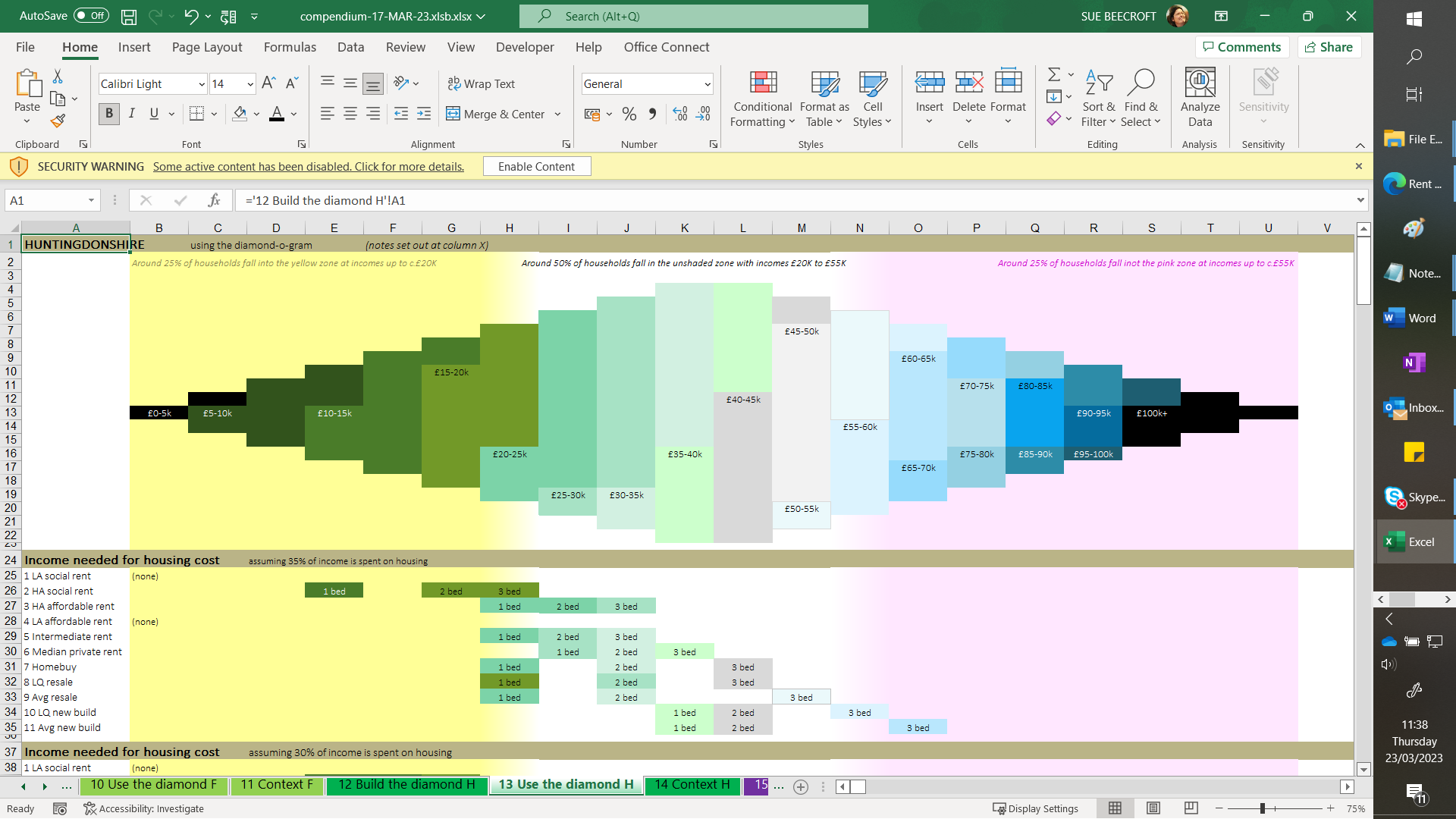 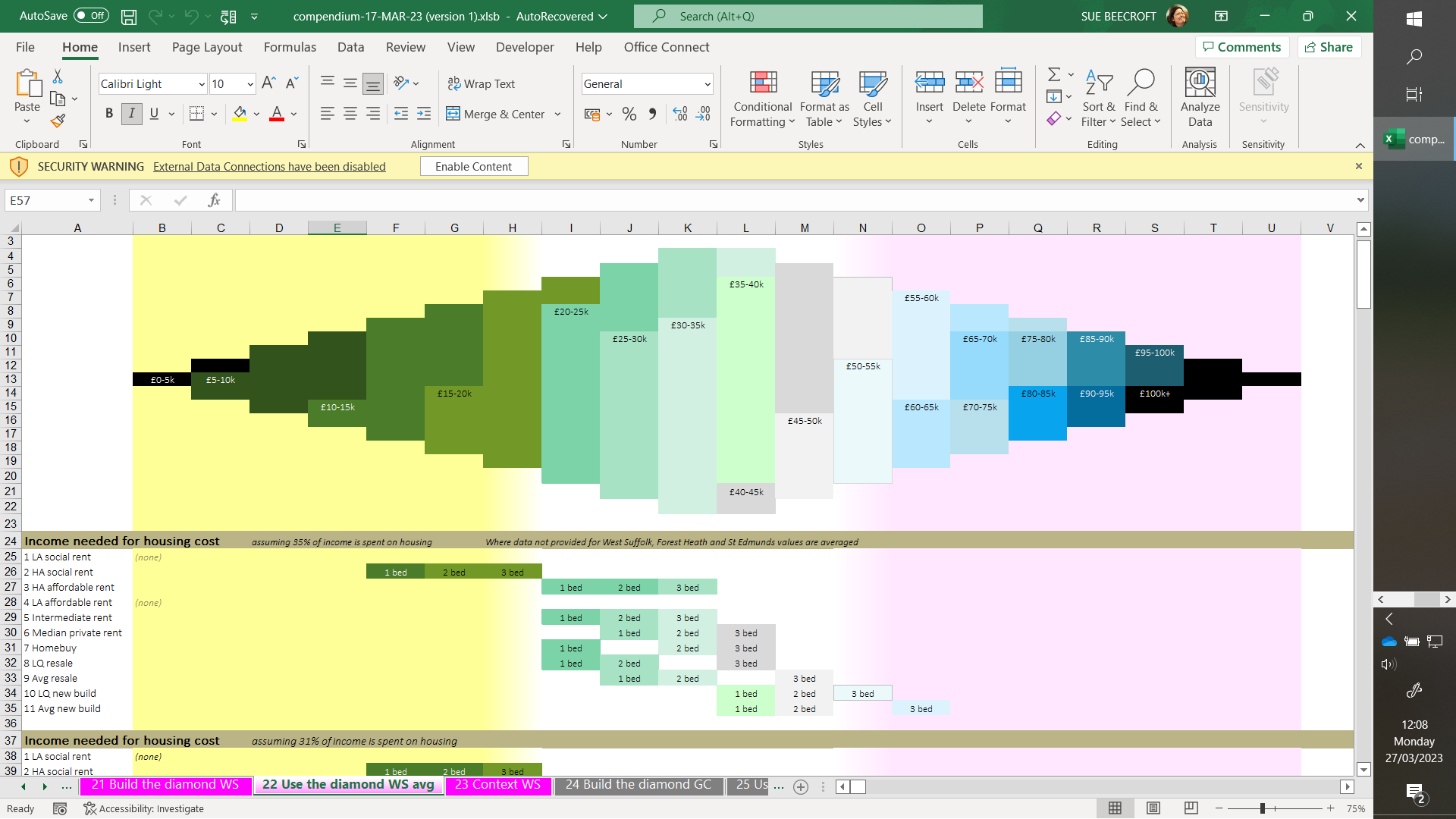 C
H
W
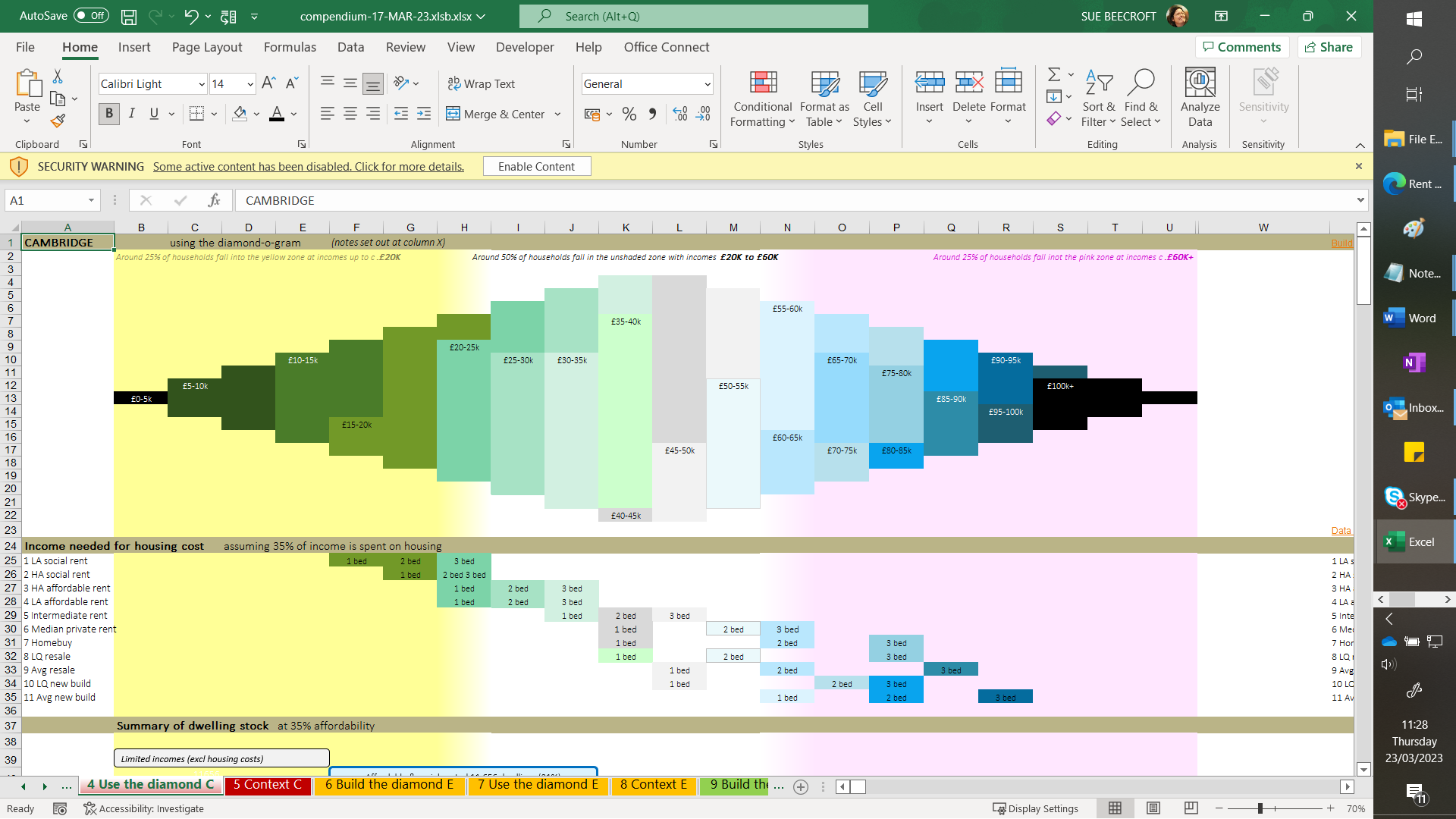 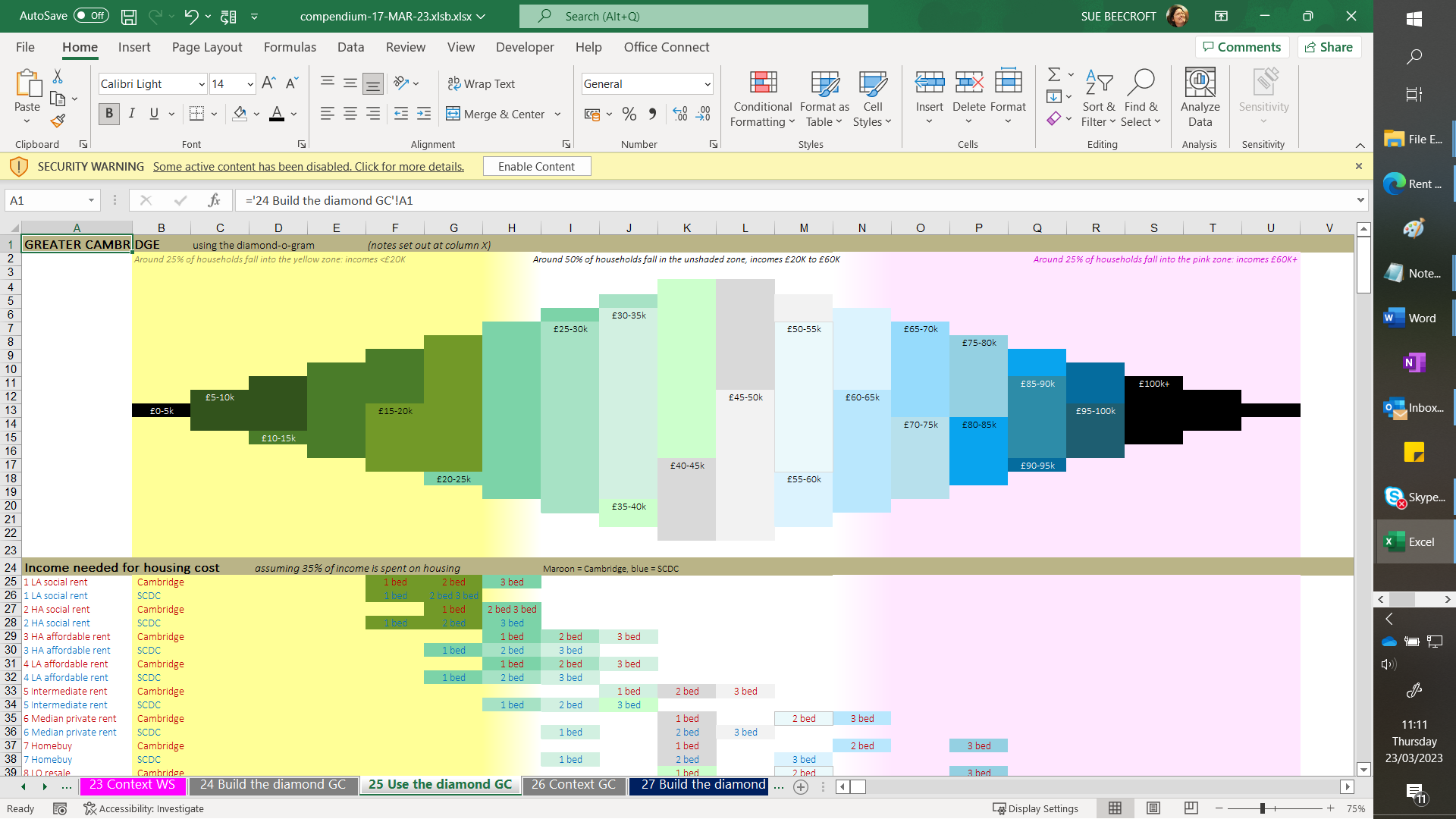 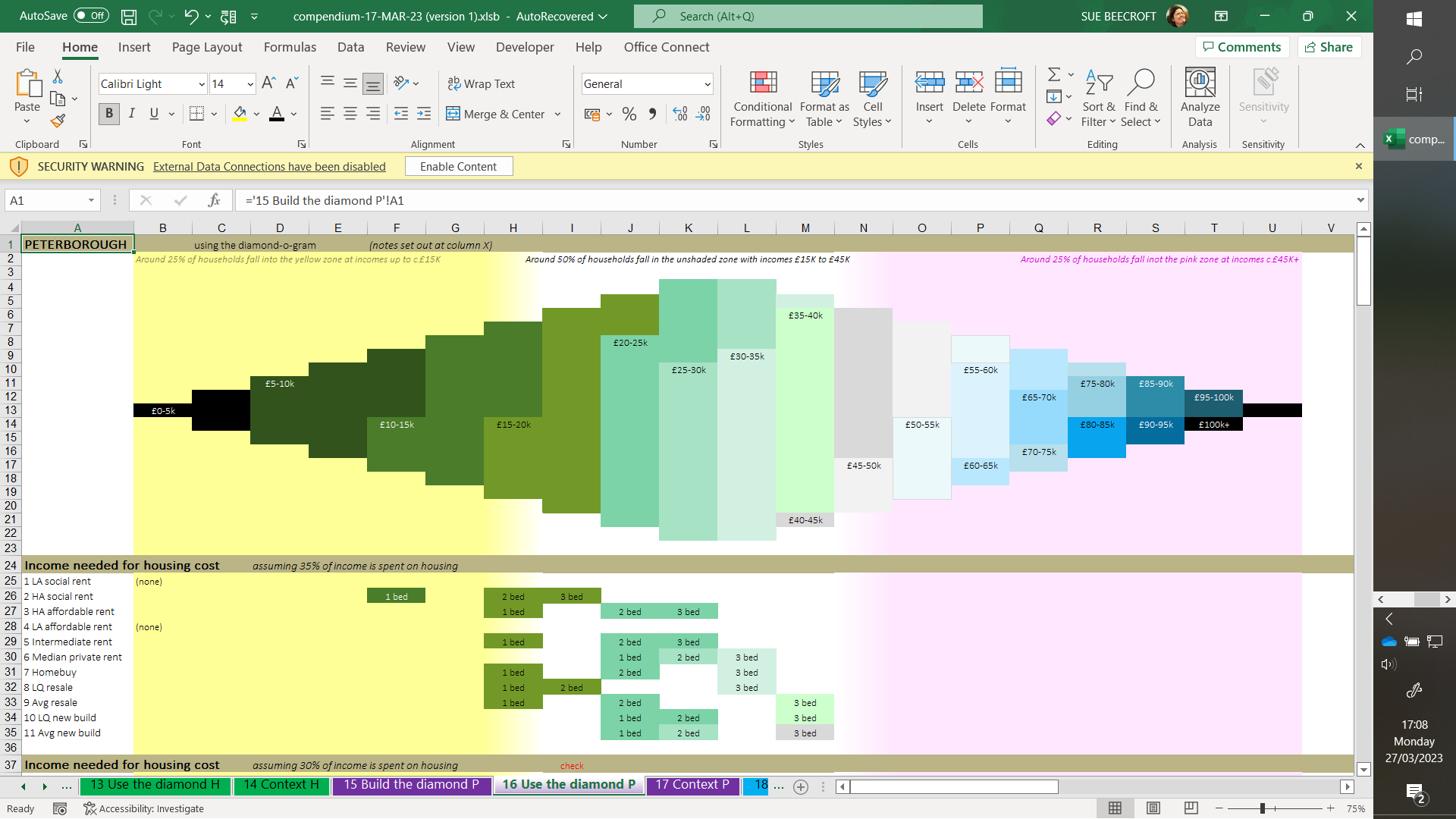 E
P
GC
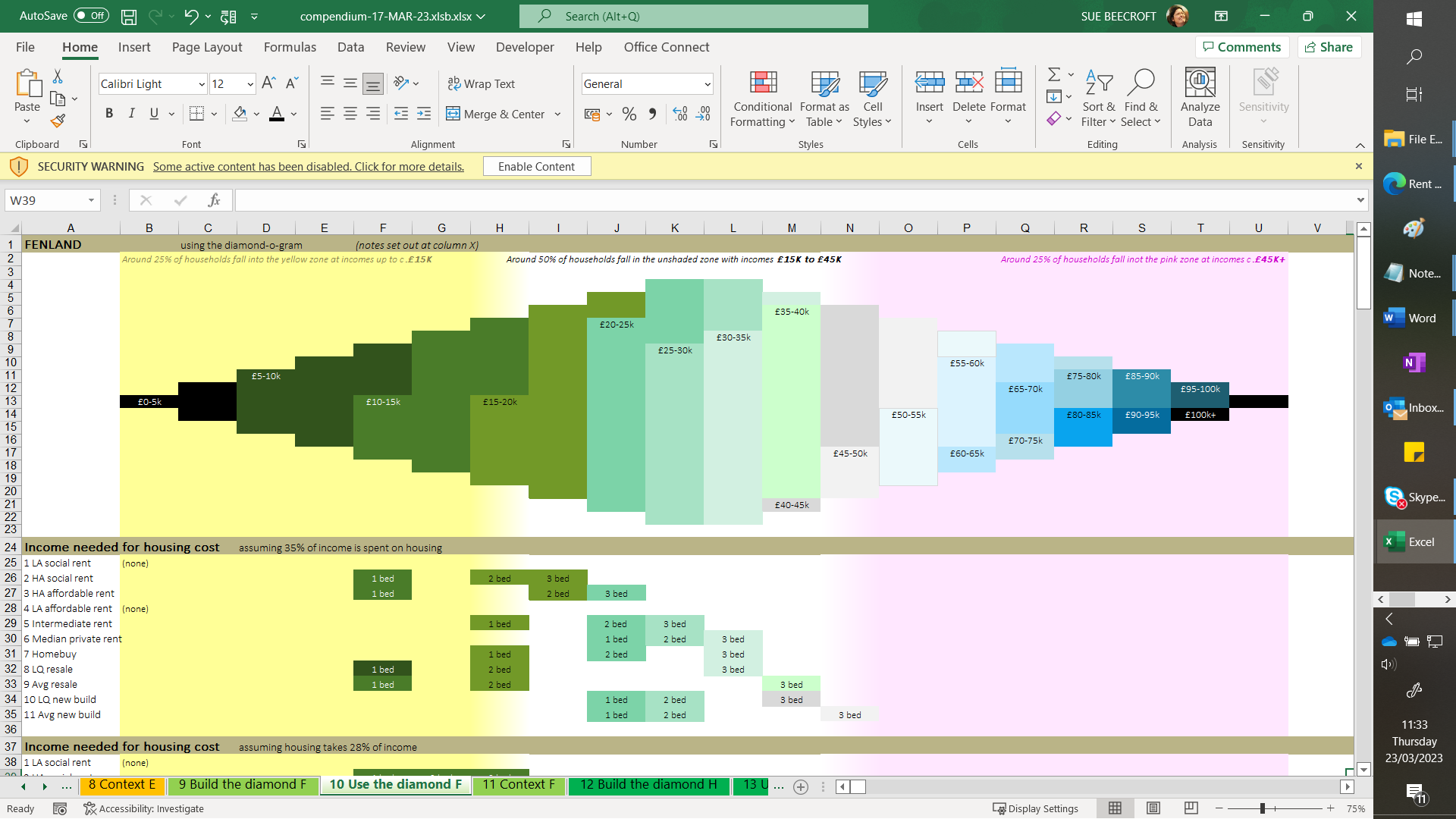 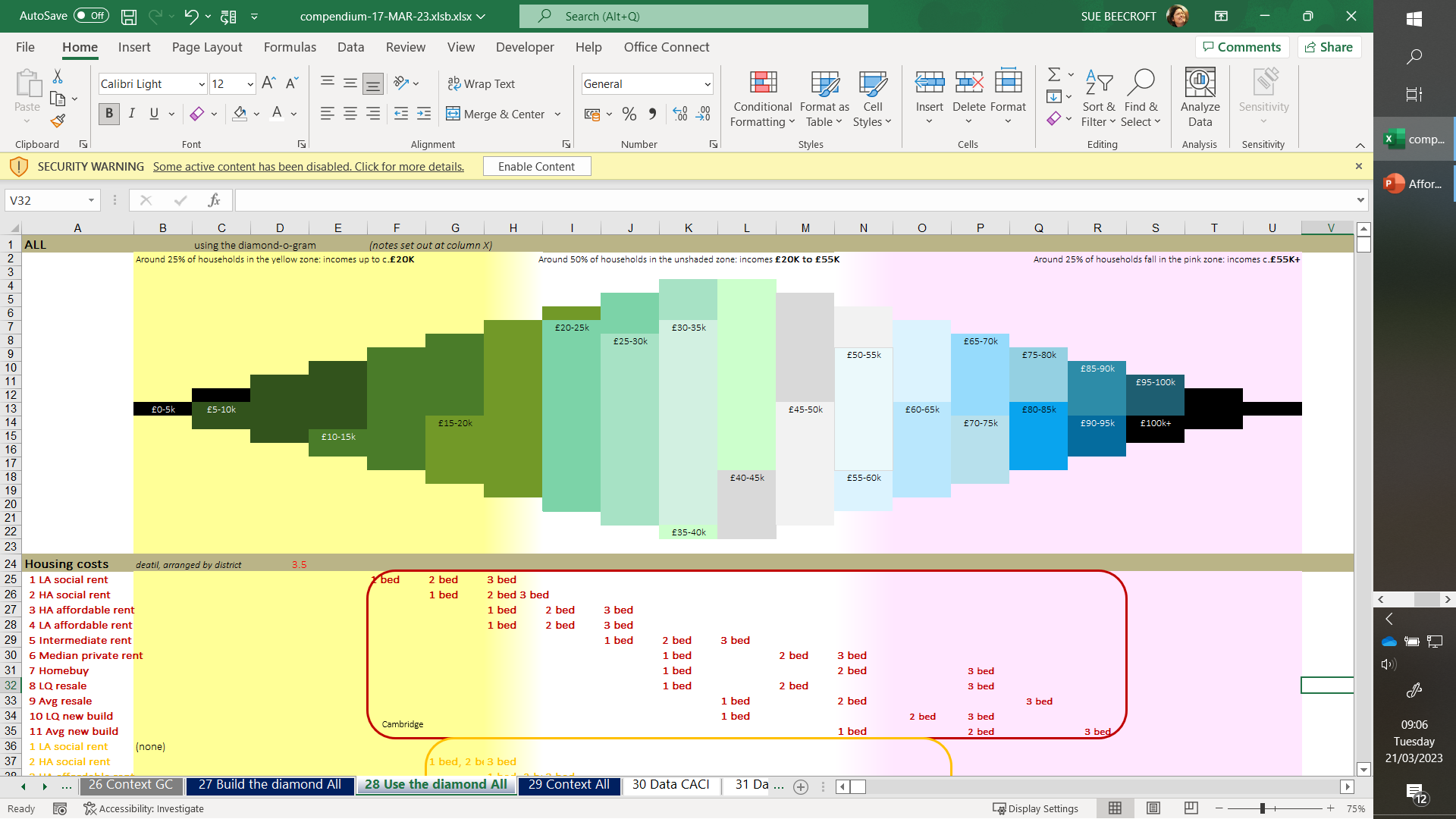 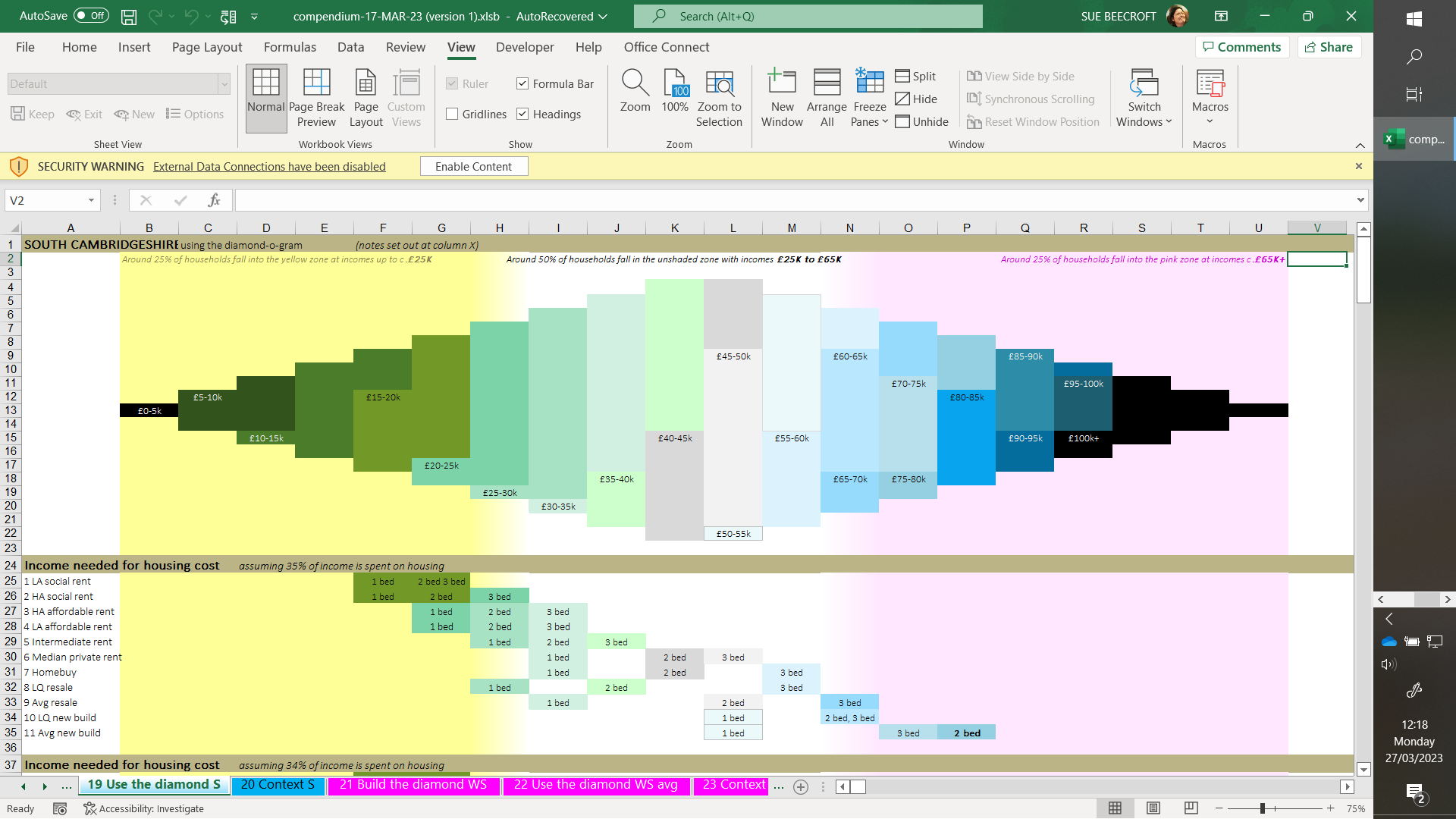 F
S
ALL
If it helps, think of the diamond as a type of ‘pie chart’ and the yellow, white & pink shading as set out here
1
2
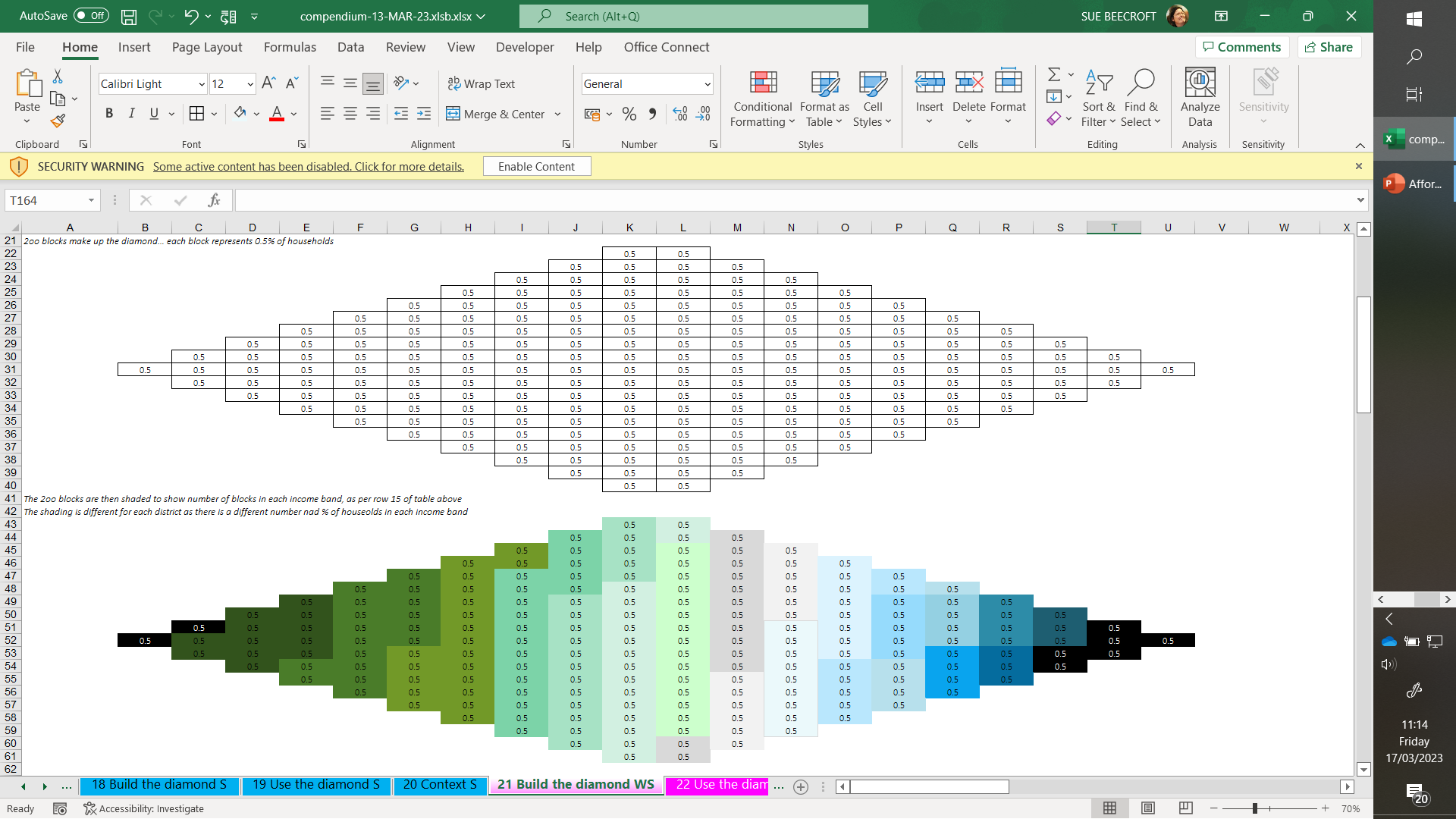 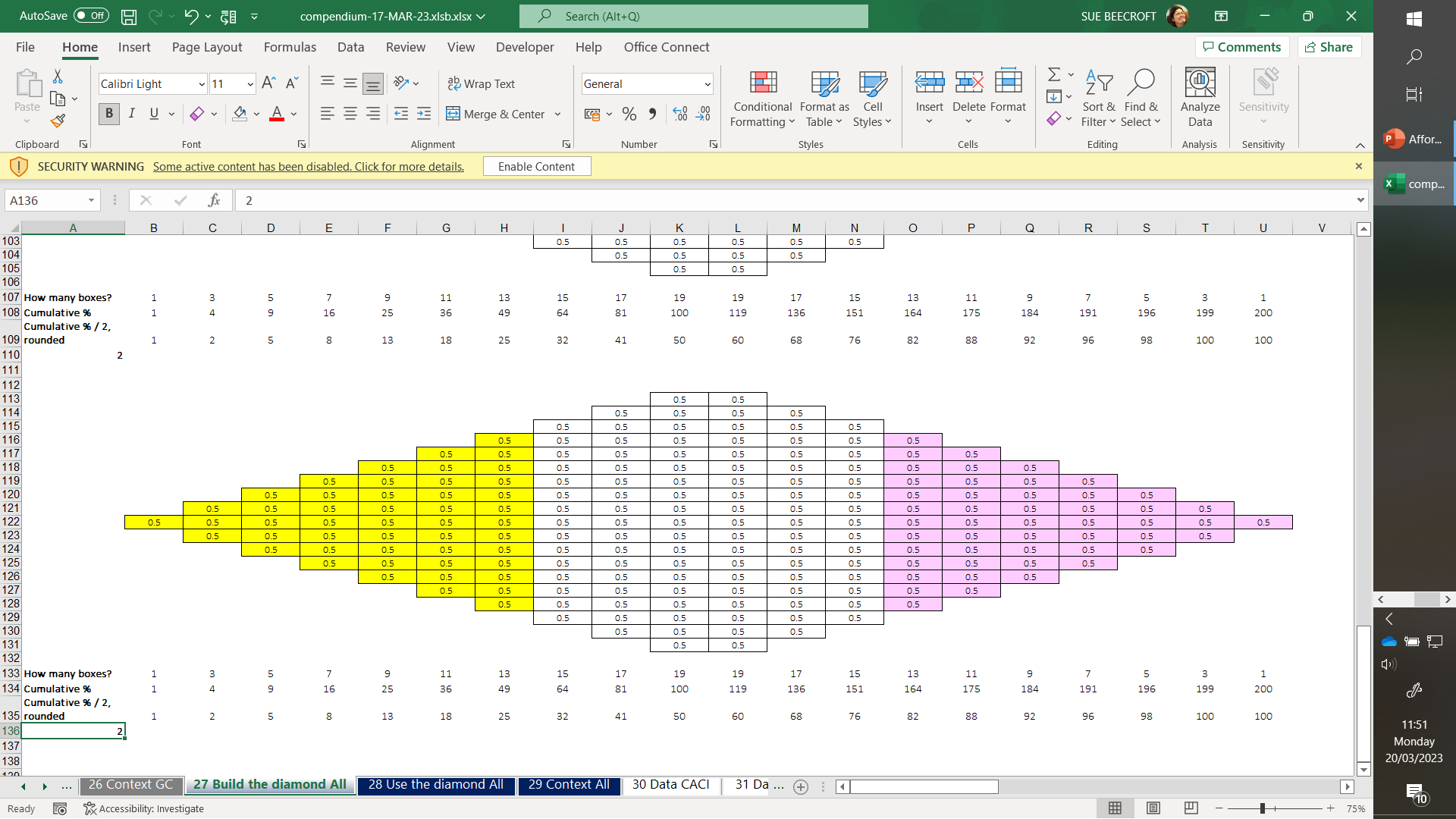 Shading around THE ‘diamond-o-gram’
25%
50%
25%
3
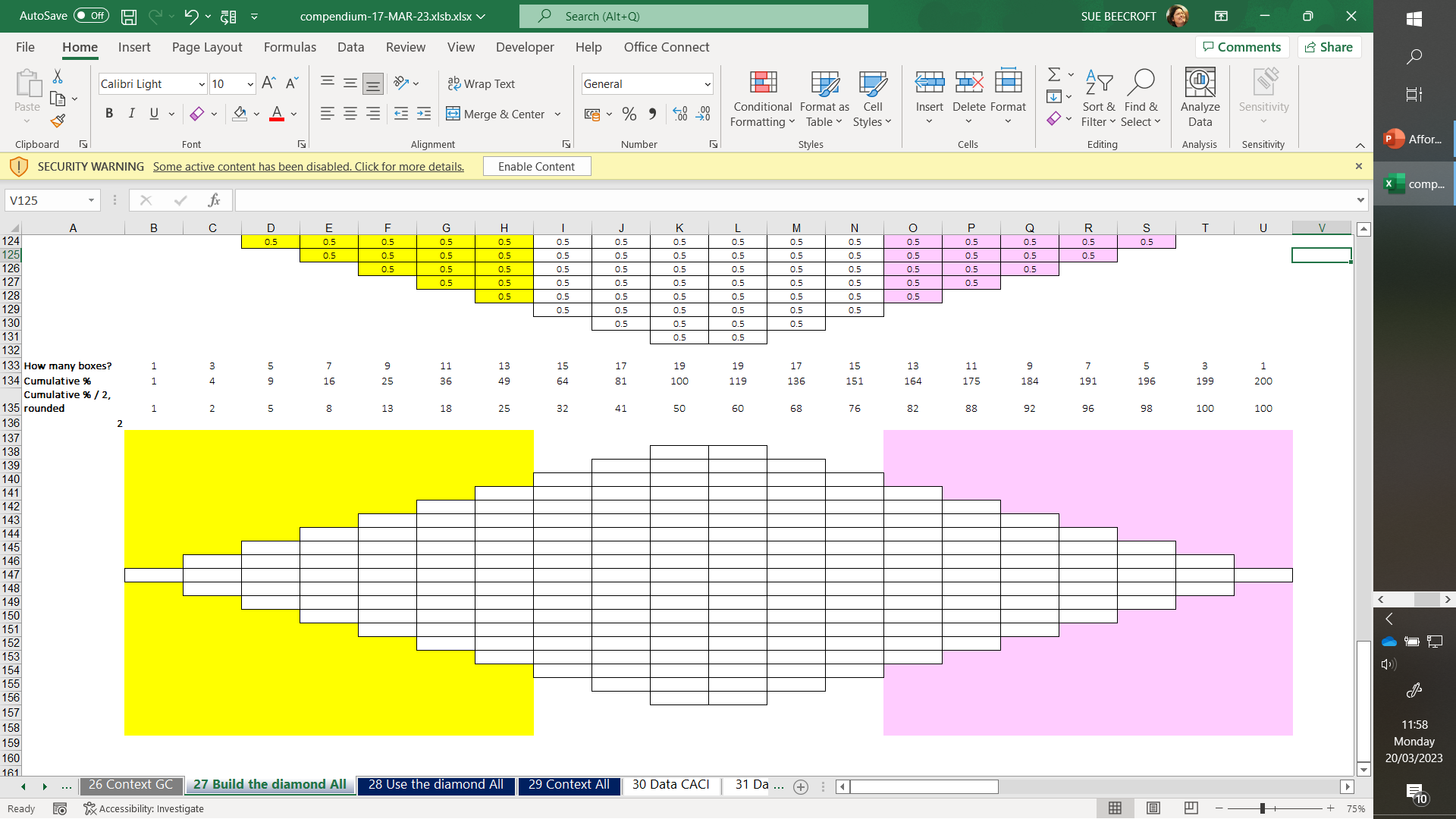 Each diamond-o-gam represents 100% of the households in that district.
As each “box” represents 0.5% we can shade the lowest 25%, (the yellow zone), the top 25% (the pink zone) & find there are 50% in the white zone.
We use these 3 zones as background shading to remember this concept
We can then shade the diamond with the detailed income distribution data.
4
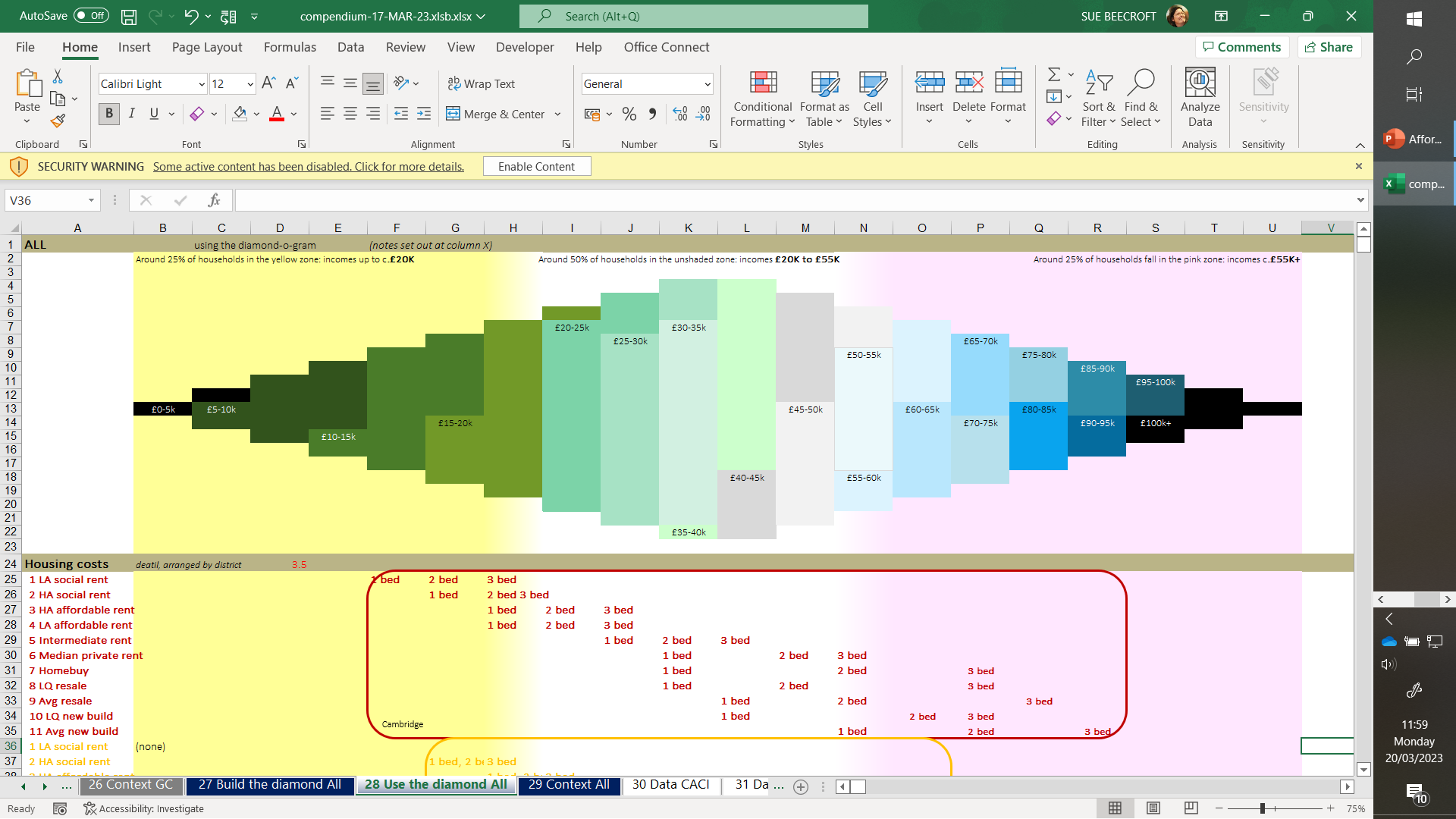 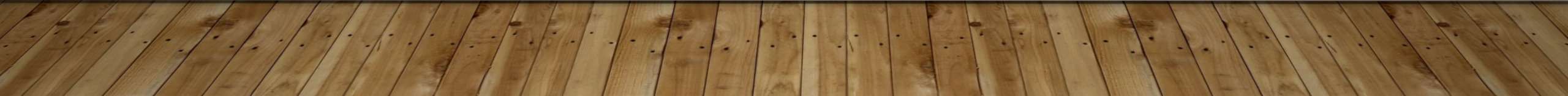 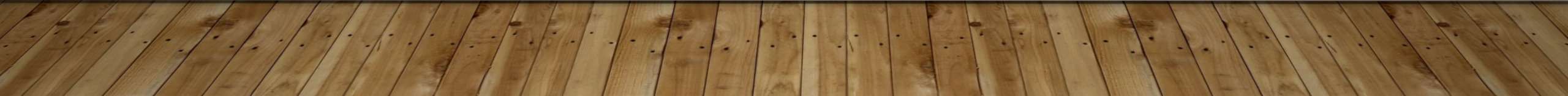 26
Cambridgeshire, Peterborough & West Suffolk
1
2
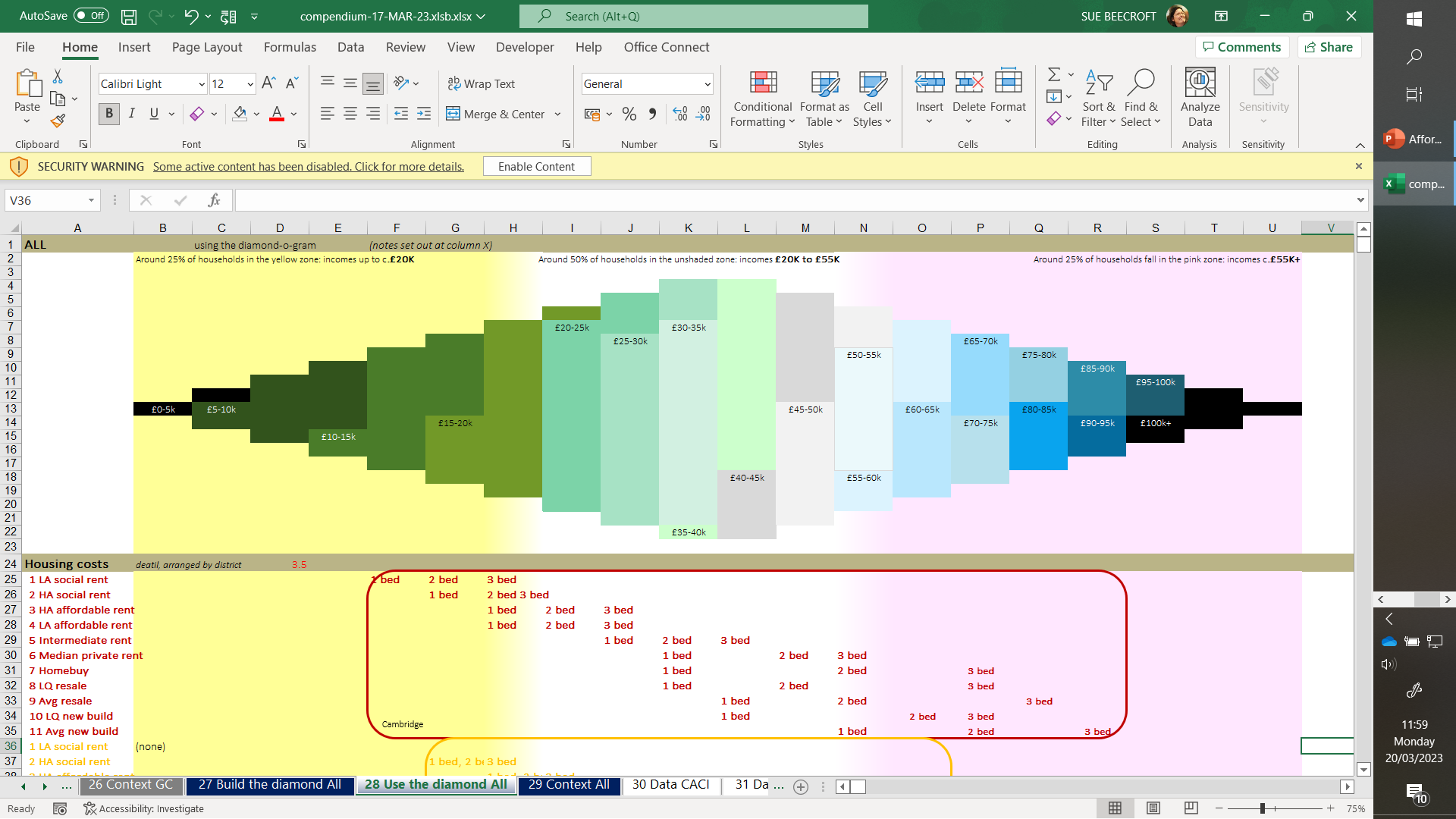 Comparing the diamond-o-gram to housing costs
3
The diamond-o-gram represents 100% of households, shaded by £5K income groups
We have secured comparable data on annual housing costs for different tenures and sizes of homes.
Times by 3.5 to give a 35% housing affordability ratio
Place the annual housing cost in line with the diamond-o-gram income bands.
4
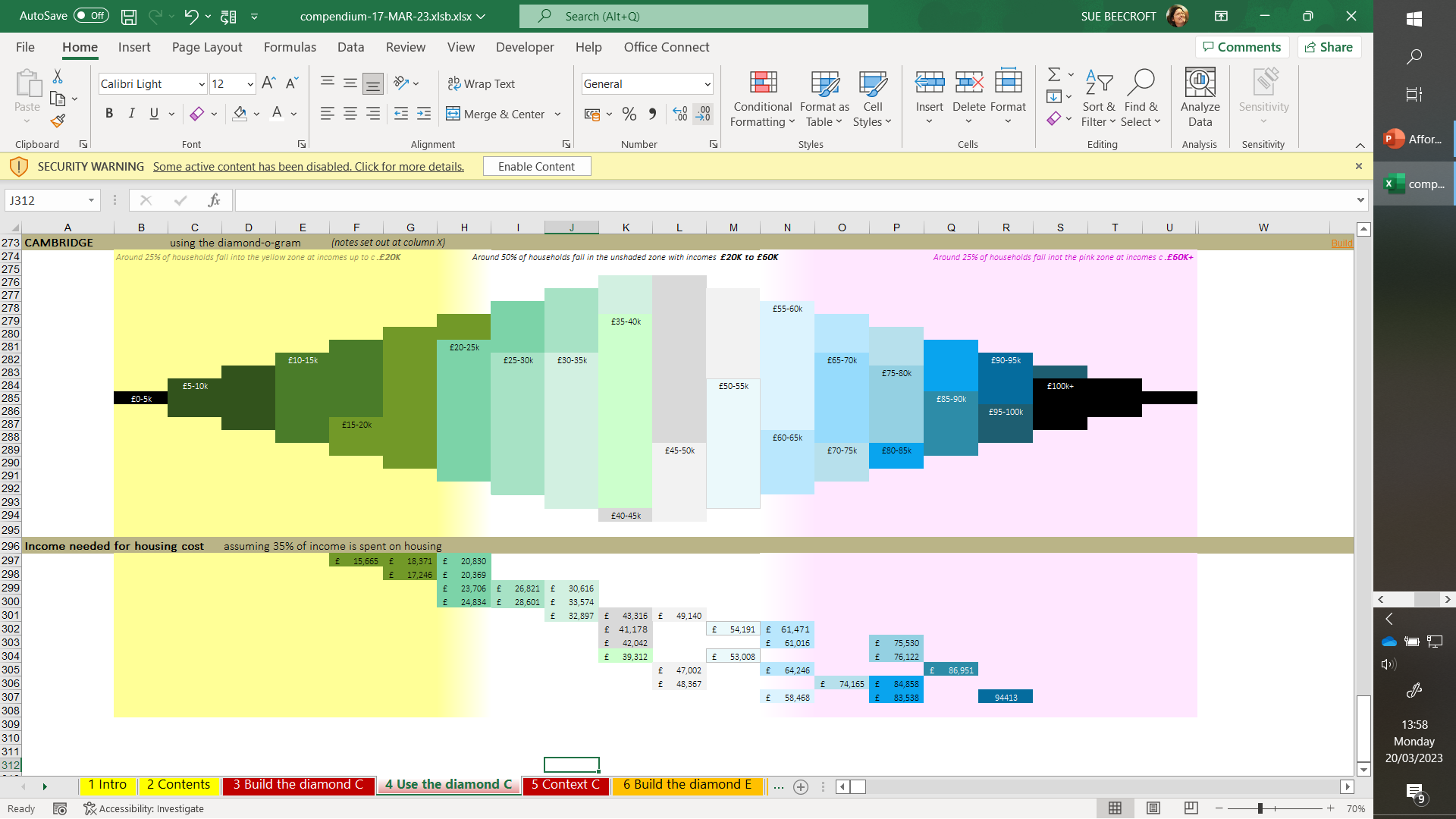 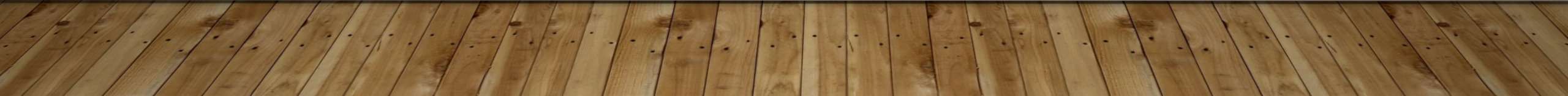 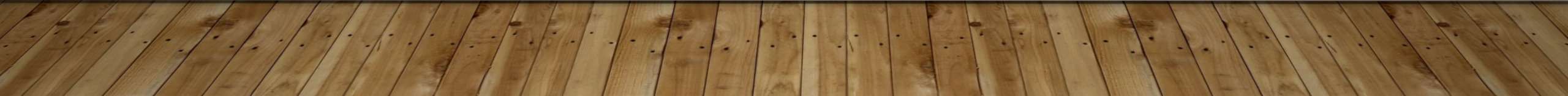 27
Cambridgeshire, Peterborough & West Suffolk
MINIMUM Income needed IF housing TAKES UP 35%: SUMMARY by district
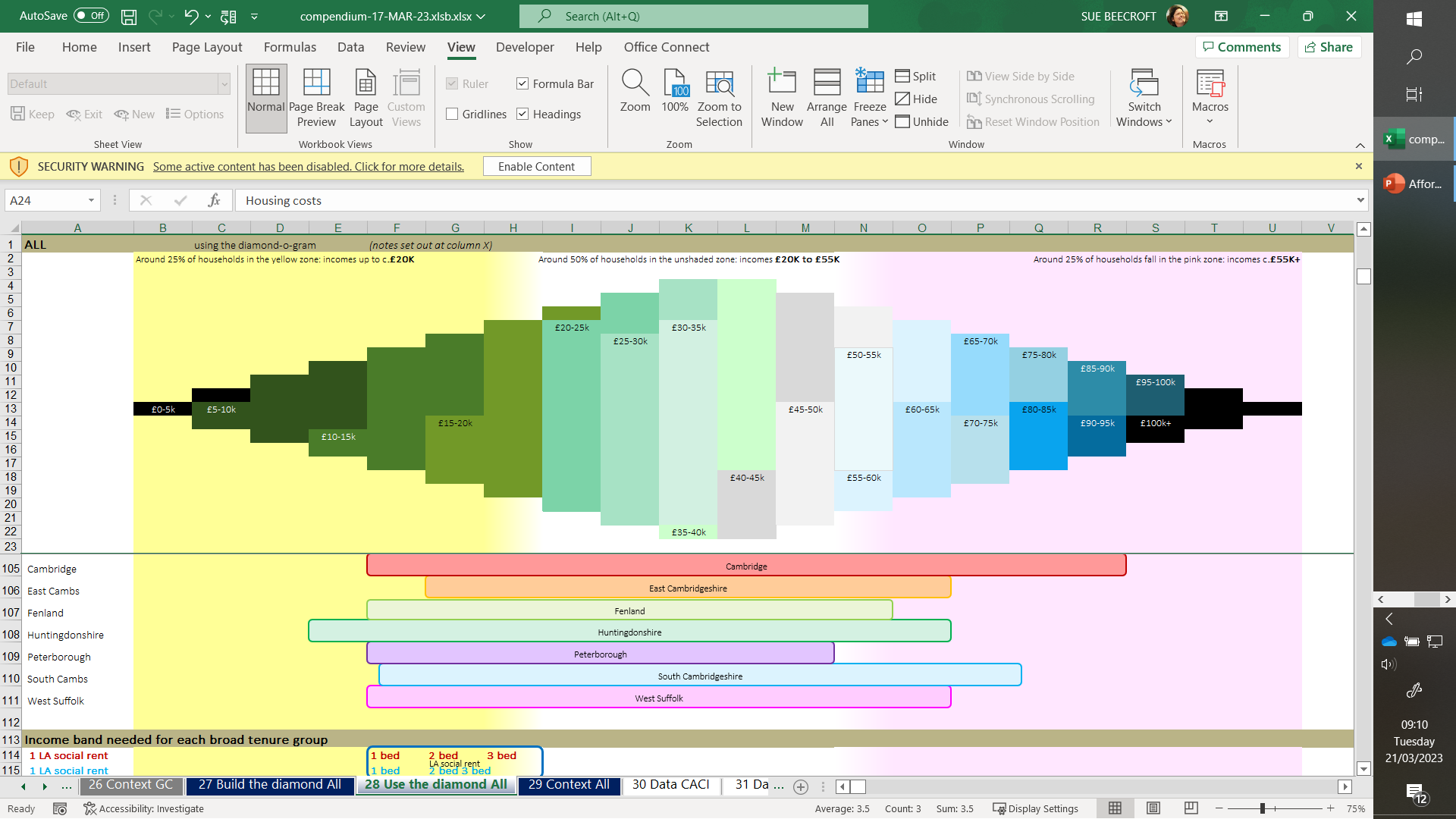 Apply a % of income it is reasonable to spend on housing in this district: standard % is 35% and also apply the % identified in GLHearn’s report (which varies from district to district). “Place” each box, representing 1 2 and 3 beds, in line with the diamond-o-gram, to indicate the income needed for each
28
Cambridgeshire, Peterborough & West Suffolk
Income needed for different tenures
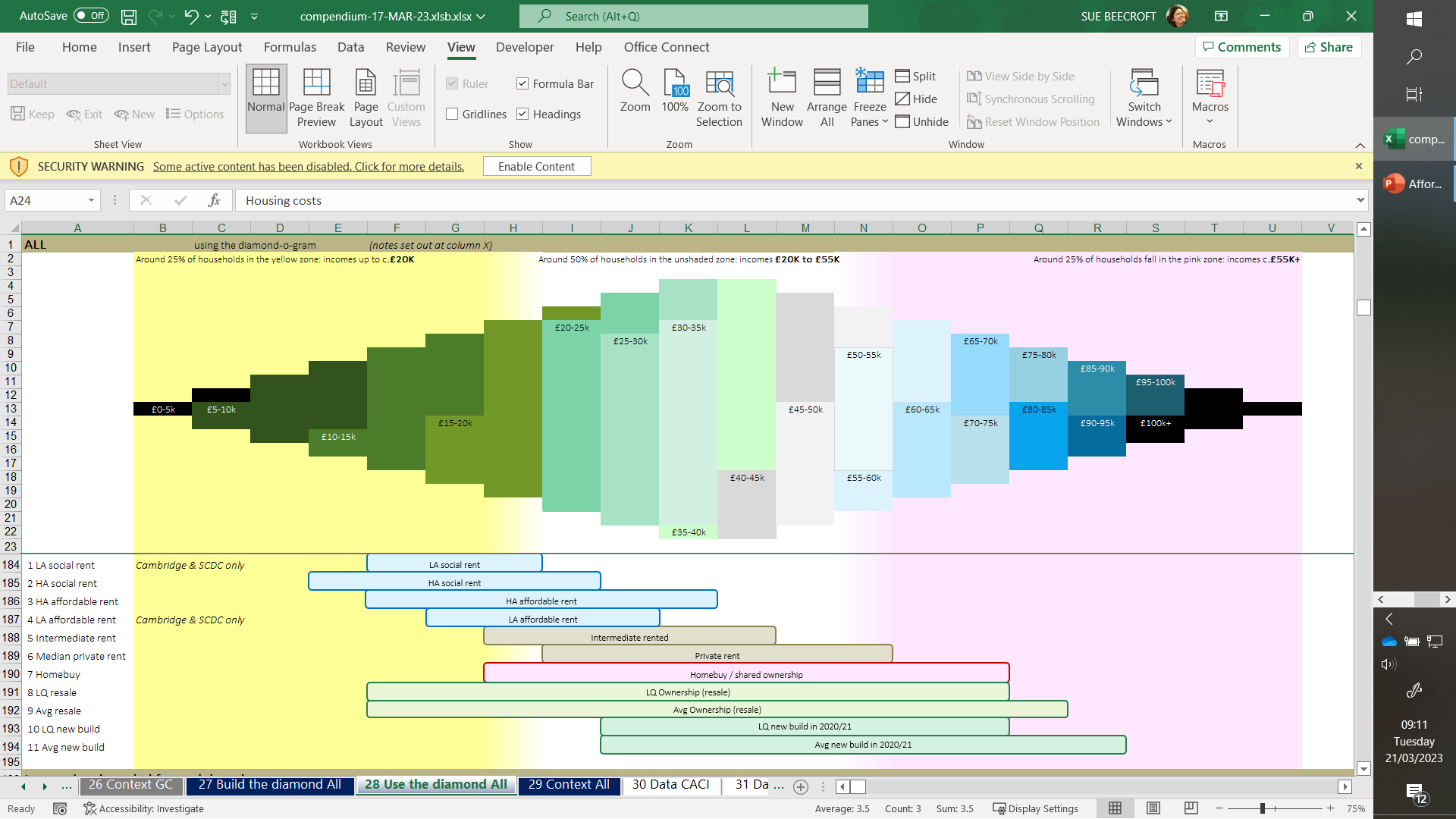 Smaller affordable and social rented is an option for lower income households; but 3+ beds need higher incomes particularly affordable rent
Smaller private rented homes can require higher incomes than resales and Homebuy. Also quite a wide range of costs
A wide range of incomes are covered by home ownership & Homebuy, reaching well into the highest 25% of households by income particularly for larger homes
New build can  start fairly low, but requires the highest incomes for 3+ beds
29
Cambridgeshire, Peterborough & West Suffolk
housing market diagrams
the scale and cost of housing
Introducing the staircase FOR 1, 2 & 3 beds
Comparing broad tenures & pay scales
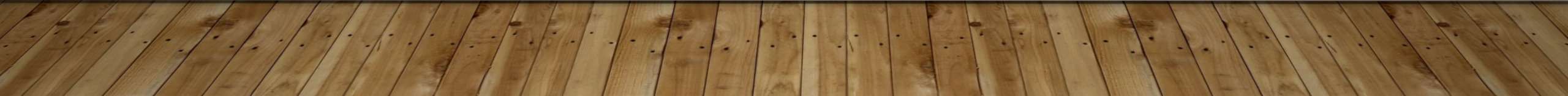 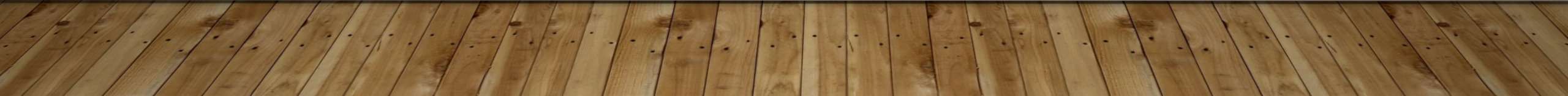 30
Cambridgeshire, Peterborough & West Suffolk
Cambridgeshire, Peterborough & West Suffolk
Scale & cost of housingthis diagram sets out the range of incomes needed for broad tenures, across the whole study area
Affordable / social rented dwellings make up around 15% of the area’s dwellings. Smaller affordable and social rented is an option for lower income households; but 3+ beds need higher incomes particularly affordable rent
Private rented makes up 19% of dwellings across the area. Smaller private rented homes can require higher incomes than resales and Homebuy. Also quite a wide range of costs
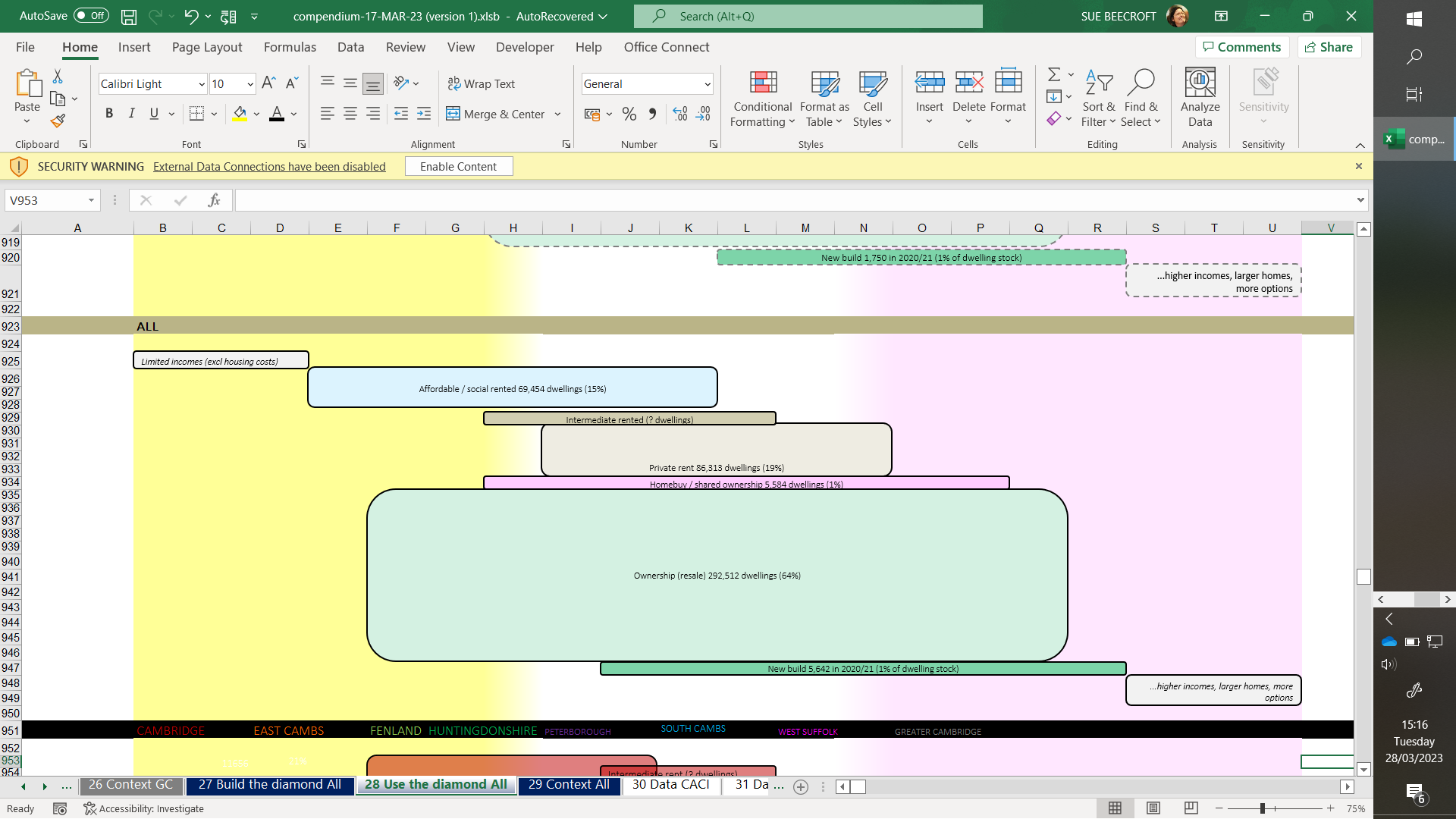 Intermediate rent could provide useful dwelling supply. Work to compare factors such as access (deposits), mobility (shorter term commitment than purchase) and availability could prove valuable
Ownership is dominant across the area at 64%. A wide range of incomes are covered by home ownership & Homebuy, reaching well into the highest 25% of households by income particularly for larger homes
Income required for smaller Homebuy is level with intermediate rent levels. And less than a private rent. Lower deposits than traditional ownership may prove very useful, alongside flexibility to purchase a higher share in time. A small but growing supply.
Income needed for new build can start fairly low, but requires the highest incomes for 3+ beds
31
In this diagram the box height is adjusted to indicate the % of stock in this area, of each tenure. Where very small numbers or no consistent data source for stock, a standard height is used (e.g. intermediate rent).
Cambridgeshire, Peterborough & West Suffolk
1,2 & 3 beds staircase
1 bed
The income needed for 1 bed homes varies across the study area, indicated by the spread of ‘steps’ across the page. The green shading denotes the range of incomes needed across each district in the study area, relative to the whole area diamond-o-gram.
The income needed for a 1 bed starts with HA social rented, moving up to the highest income needed for a 1 bed new build.
Remember, LA rents are only available in Cambridge and South Cambs so likely to show the narrowest range of incomes needed
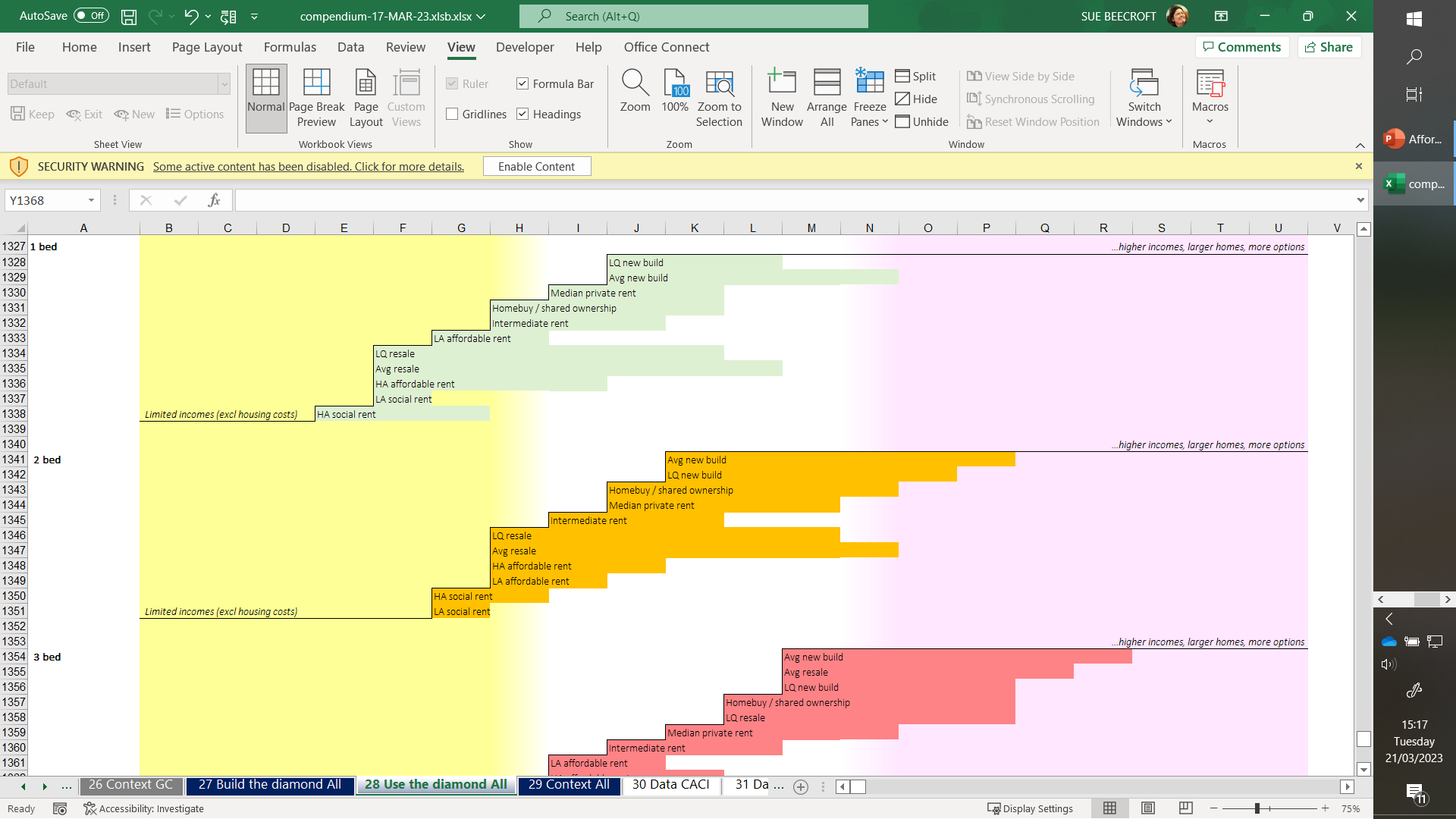 1 beds
2 beds
2 bed
Income needed for 2 beds varies quite widely
Income needed starts with LA and HA social rented, moving right across to new build and some resales in the pink zone.
Again, the orange shading represents the range of incomes needed across the study area
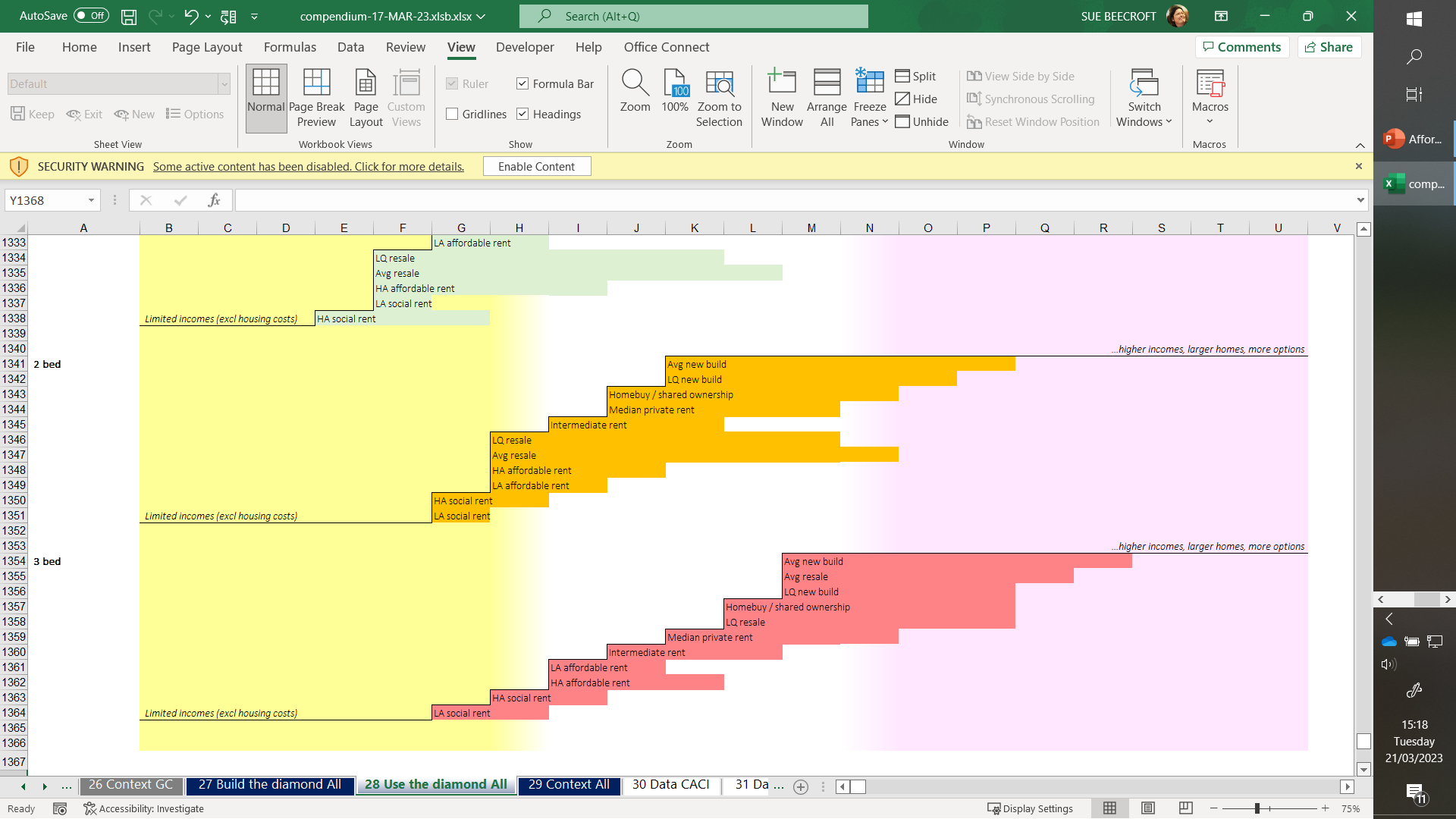 3 beds
3 bed
The income needed for 3 beds varies even more than for 1 and 2 beds
Income needed for LA and HA rents are the lowest for 3 beds, followed by rented, then Homebuy and resales. The highest incomes are needed for new build.
32
Cambridgeshire, Peterborough & West Suffolk
Social & affordable rented (average)
Intermediate rented (80% of private rent)
Homebuy / shared ownership (avg)
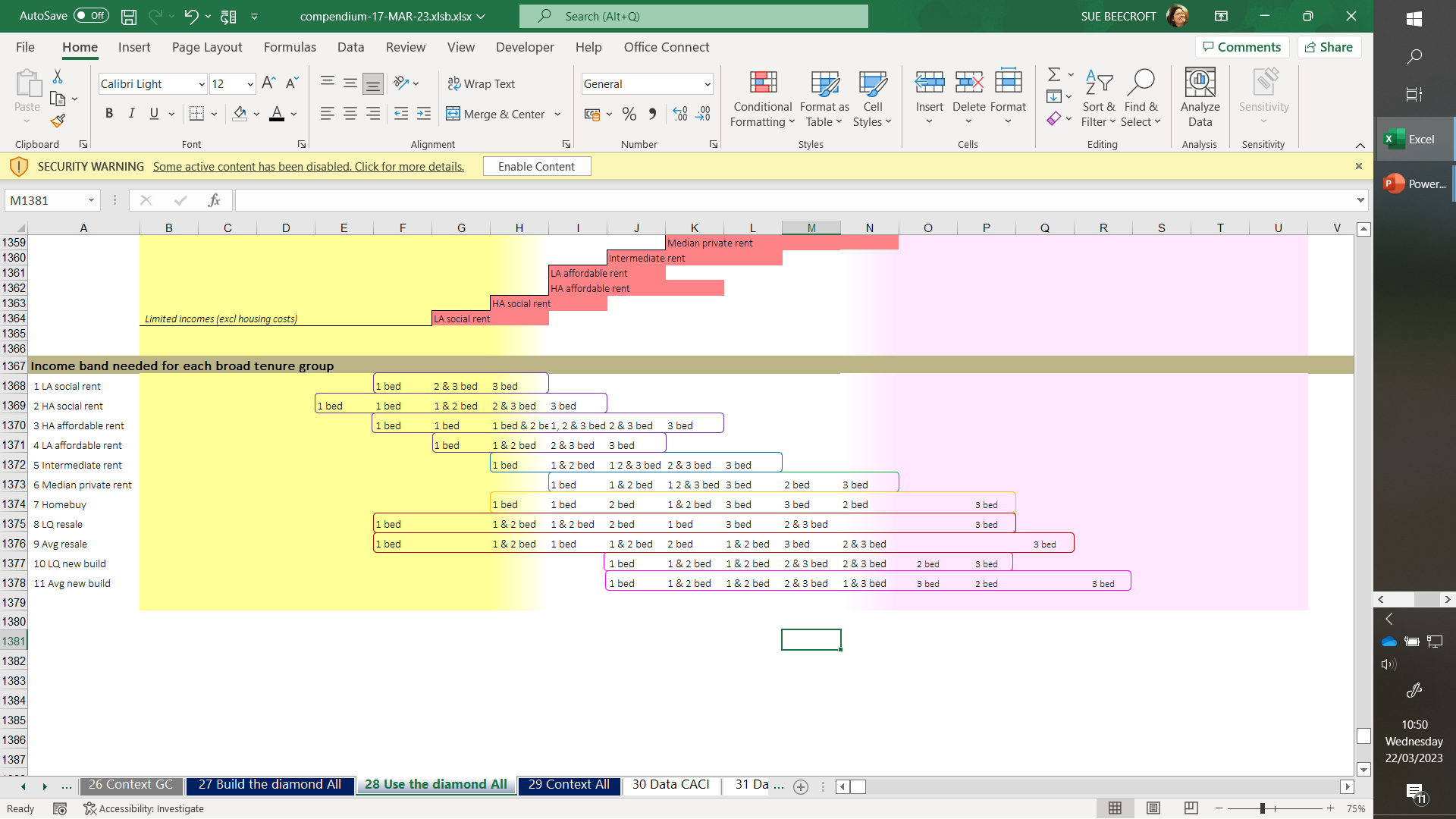 Cambridgeshire, Peterborough & West Suffolk
Broad tenures & pay scales
Private rent (median)
Resales (lower quartile & average)
New build (lower quartile & average)
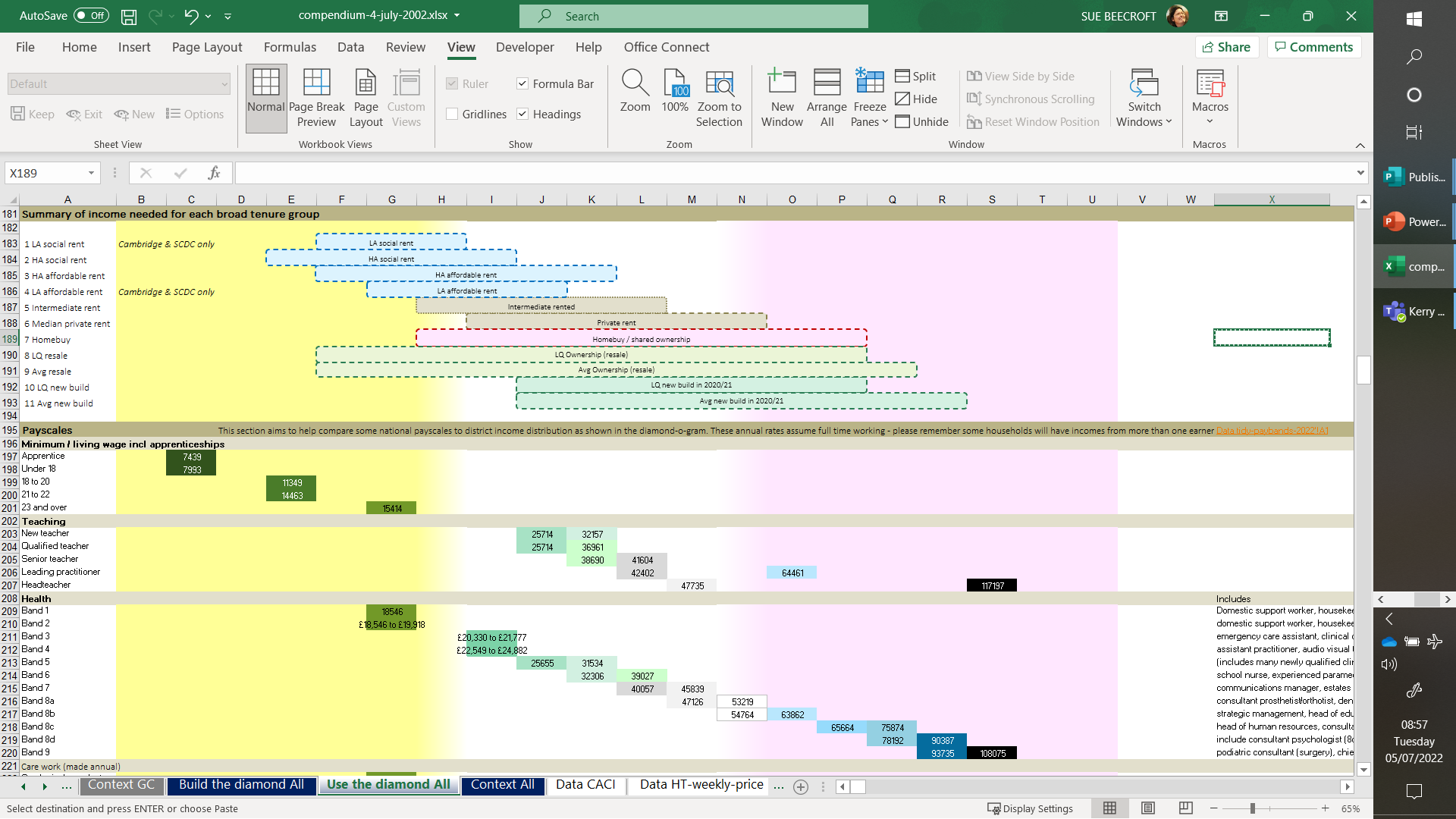 Payscales relating to social / affordable rents
Dwelling stock by tenure, size and income needed is compared to pay-scales for various jobs.
Please note the income needed for housing cost is based on CACI income data, so payscales (quoted salaries) and not strictly comparable.
So this diagram can only give an indication of how national and local pay rates compare to housing costs; but we hope help to indicate pressures.
Payscales equating to intermediate rents
Payscales relating to private rents
Payscales relating to Homebuy / shared ownership
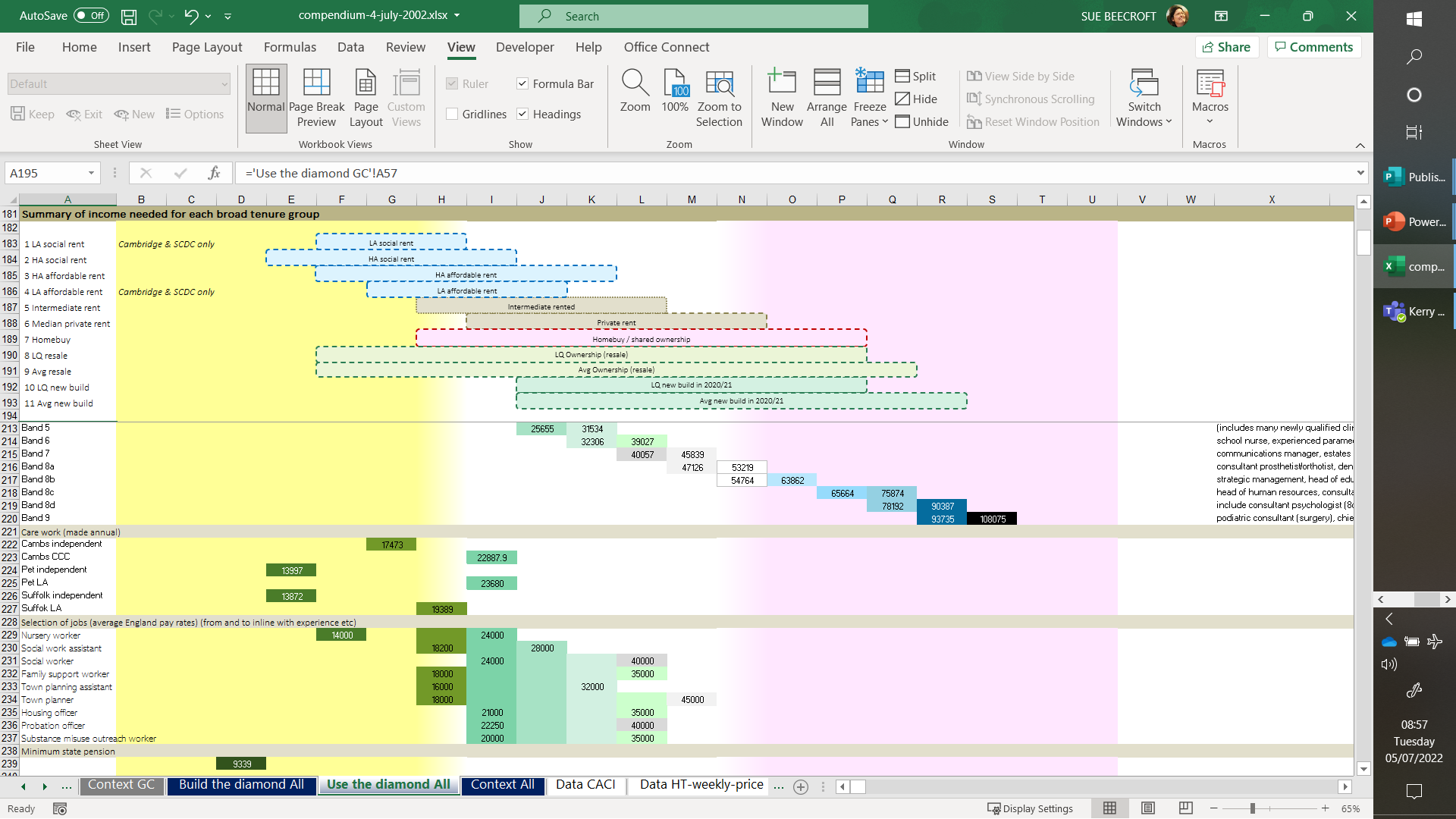 Payscales relating to resales
Payscales relating to new build
33
Cambridgeshire, Peterborough & West Suffolk
Dwelling change
Dwelling stock, turnover and new build
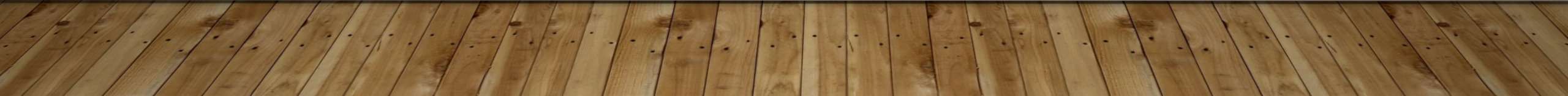 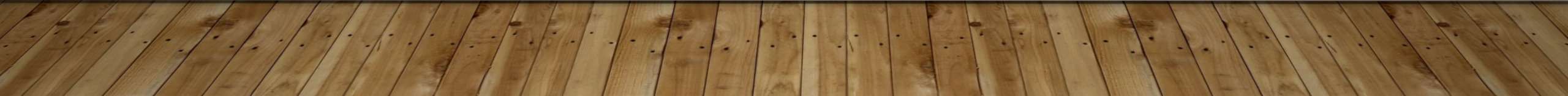 34
Cambridgeshire, Peterborough & West Suffolk
Dwelling stock, turnover, newbuild
Sets out the dwellings in each of five broad tenure groups.
Highlights the relatively small number of homes built (in red), compared to the overall housing stock (grey) in each group, which may mean the red houses are too small to clearly see. 
However the additional homes (red) alongside turnover (blue) do contribute significantly in numbers to housing availability, providing new supply at first let, and then when re-let or re-sold later down the line
35
Cambridgeshire, Peterborough & West Suffolk
Dwelling stock, turnover, newbuildShows turnover and new build as a % of each tenure group.
Across the study area, some 7,592 new homes were delivered, representing 1.7% of the area’s stock (around 453,863 dwellings).
% turnover rates: 
LA social/affordable rent 3%
HA social/affordable rent 7%
Homebuy 2%
Ownership 4%
For all areas we have applied a turnover of 30% in the absence of ore local data on private rented turnover.
Shows turnover and new build as a % of each tenure group.
37
Cambridgeshire, Peterborough & West Suffolk
Links to other Parts of the 2022 diamond update
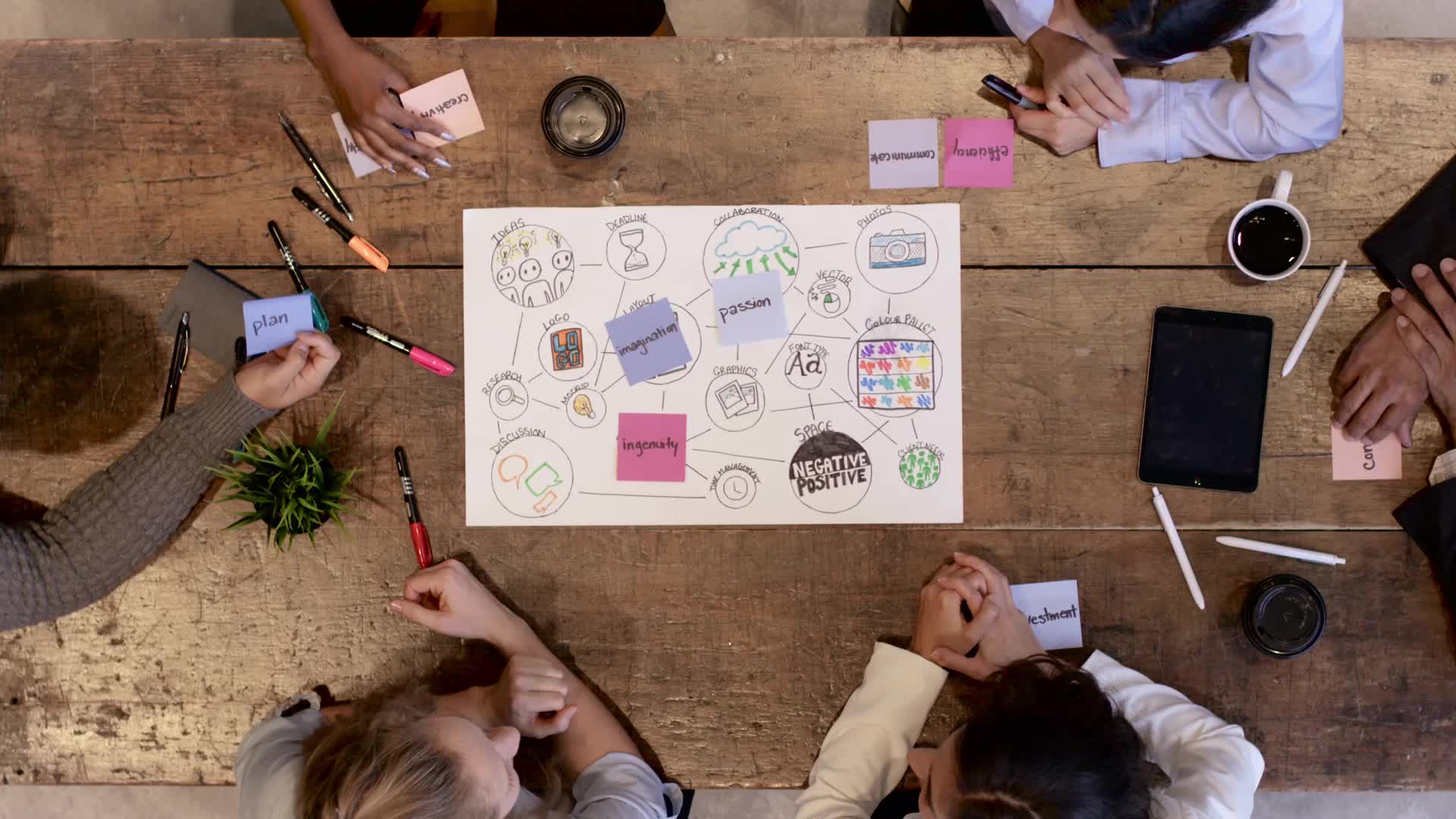 Will add links once all on Cambs Insight
Executive summary
Note setting out the method used
Note setting out “area wide” data and conclusions and
Slides setting out district data compared to the “whole area” and a note of any points highlighted in those slides, for each district
Detailed spreadsheet of all data  and sources used which sits behind the reports, acting as a technical appendix
Queries? Please contact sue.beecroft@cambridge.gov.uk
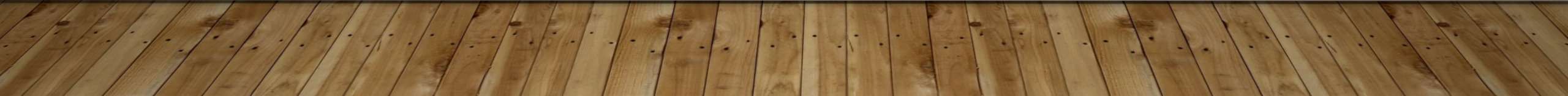 39
Cambridgeshire, Peterborough & West Suffolk